使用变通能力™改善销售效能
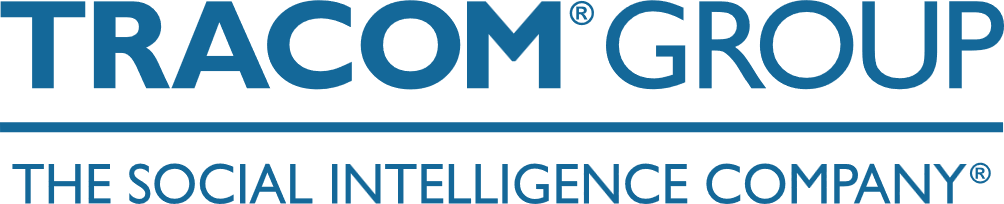 4.0 版
[Speaker Notes: 5 MINUTES (Workbook, pages 1-3)

WELCOME participants and provide a brief overview of the session.

ASK participants to turn to Pages 1, 2 and 3 in the Participant Workbook to follow along.
Stress the importance of active participation.
Briefly review the history of SOCIAL STYLE.
Cite the proven effectiveness of increased Versatility on page 3 in the Participant Workbook.
Explain what SOCIAL STYLE is all about. Say something like, “Did you ever notice that customers have certain patterns of behavior：some are animated and loud, some treat you like a friend from the start, others are all business？SOCIAL STYLE gives you a way of identifying a customer’s pattern of behavior, and of interacting with them in ways that will help you to increase your effectiveness in your selling process.”
Ask participants to think about their past customers. Ask, “Besides, ‘they bought from me,’ what made your good customers good？And, what made the difficult ones difficult to sell to?” Use the participants' responses to identify issues that will be addressed in this training.]
学习目标
了解待人处事风格模型™。
通过完成自我认知问卷来决定你的待人处事风格。
增进对你的行为的理解，以及客户如何看待风格和你一样的人。
提高变通能力，与客户相处能变得更有效率。
© TRACOM 公司。保留所有权利。
2
[Speaker Notes: 15 MINUTES TOTAL

5 MINUTES 
Going through this session you will:
• Gain an understanding of the SOCIAL STYLE Model.
• Determine your SOCIAL STYLE by completing a self-perception questionnaire.
• Increase your understanding of your behavior and how Customers view people with your Style.
• Increase your Versatility to become more effective with Customers.

SAY I want to emphasize the last point, number 4. While you’ll learn a lot about yourself, the goal of this program is to learn about your customers and how you can adjust your behavior to work more effectively with them. Versatility is about adjusting your behavior to help others meet their Style needs. When you do this, you increase your effectiveness and also make it easier for others to show Versatility toward you.

If your participants completed the Online Self-Perception assessment:
Make sure you have a profile for each participant who completed the assessment.
DO NOT pass out the profiles at this time.
VIRTUAL：Participants should already have their profiles available.

10 MINUTES
If you are using the Paper profile:
SAY It’s critical that individuals understand their own behavior and how it affects others. So we’re going to do an exercise that will give you insights about yourself. You’re each going to complete a self-assessment of your SOCIAL STYLE. With that knowledge as a foundation, we’ll then look at how you can work more effectively with others.

1. DISTRIBUTE questionnaires.
2. ASK participants to complete the SOCIAL STYLE and Versatility Questionnaires.
3. DO NOT ask participants to score their questionnaires at this time.

VIRTUAL PROGRAM
If delivering virtually, you will not be able to use paper questionnaires and will need to prepare ahead of time to deliver online profiles. Arrange to have a notification sent to learners so they can download their profiles prior to the session.]
待人处事风格和变通能力
销售业绩的要素
待人处事风格和变通能力培训后，销售专业人员报告：
58%
92%
87%
建立了更为
报告自己
提高了自己
完成了原本可能无法完成的销售
积极的客户关系
影响或说服客户的能力
变通能力提高，工作绩效也会提升。
© TRACOM 公司。保留所有权利。
3
[Speaker Notes: 2 MINUTES

SAY In the first part of the program, you’ll learn about Style. This will help you understand your customers and how they prefer to interact with you. 

The second part of the program focuses on Versatility, which is how well you meet others’ Style needs. 

Versatility is the application of SOCIAL STYLE—when you understand your customers’ Style needs, you can help them meet those needs. This helps them feel more valued and sets the stage for them to have a better relationship with you. If you consistently show Versatility, you can be more effective.

You can read the stats on this slide. Research has found that SOCIAL STYLE and Versatility is a strong predictor of successful sales performance.]
可观察的行为和个性
待人处事风格®用来描述某个人行为的、他人可以观察到并达成共识的行为模式
行为
你说什么（言语），做什么（非言语）
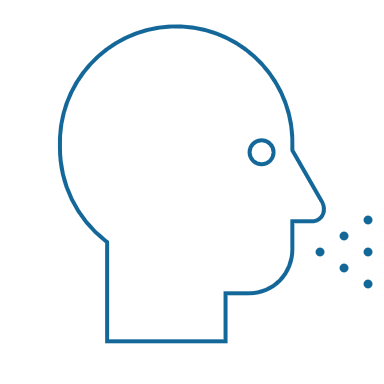 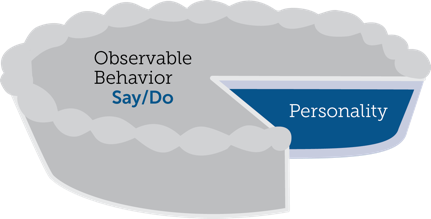 观察到的行为
说的/做的
个性
个性
一个人的一切：他的思想、价值观、希望和梦想
人际行为
在与他人互动时，你的所言与所为
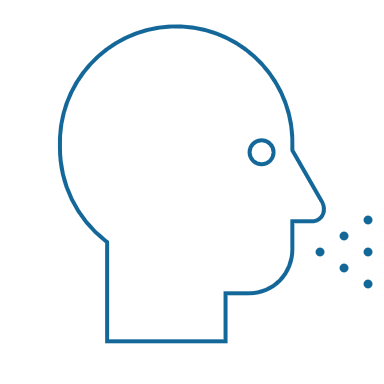 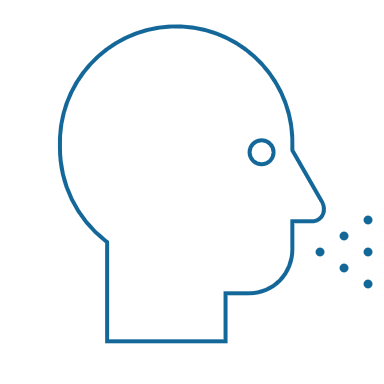 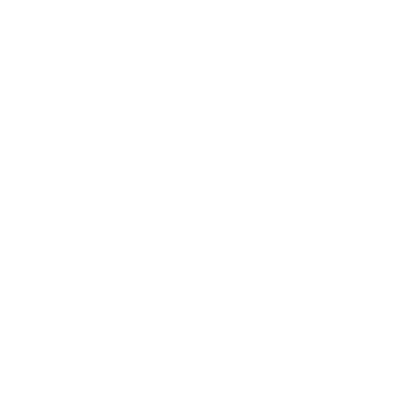 © TRACOM 公司。保留所有权利。
4
[Speaker Notes: 4 MINUTES (Workbook, page 5)

ASK participants to turn to page 5 of the Participant Workbook to follow along.

SAY Behavior and personality are not the same things. Observable behavior is like the crust of a pie. Personality is like the inside and outside of the pie. 

ASK What makes up personality? 

CONDUCT a quick facilitated discussion to solicit participants’ responses. They should say things such as: 
Values, hopes, attitudes, beliefs. 
Things that are not necessarily observable. 
These internal qualities are more subjective in nature. 

SAY Style is like the crust, because it’s on the outside and observable. By observing behavior, we can find ways to define and discuss what we see. Then, we can begin to understand how this behavior affects ourselves and others.]
观察到的行为
说的和做的行为
特质


诚实
睿智
傲慢
斗志昂扬
以自我为中心
真诚
挑剔
安静
节奏较慢
面部表情控制
音调变化较小
眼神接触较少
姿势随意
身体后倾
吵闹
节奏较快
面部表情活跃
音调变化较大
眼神接触较多
姿势僵硬
身体前倾
判断


我喜欢他
我讨厌他
我对她感兴趣
我对他恼火
我不信任她
我恨他
我相信他
说的
做的
© TRACOM 公司。保留所有权利。
5
[Speaker Notes: 4 MINUTES (Workbook, pages 6-7)

ASK participants to turn to pages 6 and 7 of the Participant Workbook to follow along.

SAY When we first meet people we often form immediate impressions, even after just a few seconds. This is sub-conscious (below our awareness) and happens immediately.

DESCRIBE 
Traits Column: What we think we know about a person, based on interactions; subjective opinions. 
Judgments Column: Our reactions to others; conclusions or evaluations we make, based on our subjective opinions. 
Observable Behavior Column: Things others “Say and Do”; more objective and observable behaviors. 

SAY Traits and Judgments are most subjective in nature and contain positive or negative descriptions. 

Observable Behavior is objective and contains no positive or negative value. 

Observable Behavior is an important tool for assessing others’ Styles. By focusing on Observable Behavior, you gain objectivity, which is critical for understanding people’s Styles.]
自主性和响应性
© TRACOM 公司。保留所有权利。
6
[Speaker Notes: SAY We measure observable behavior on two dimensions：Assertiveness and Responsiveness]
自主性
在与他人互动时，我们“征询意见”或“表达意见”的程度
更多征询意见
征询中带少许表达
表达中带少许征询
更多表达意见
© TRACOM 公司。保留所有权利。
7
[Speaker Notes: 4 MINUTES (Workbook, pages 8-9)

ASK participants to turn to pages 8 and 9 of the Participant Workbook.

SAY To become more effective with others, we follow a behavioral model. There are two dimensions of behavior that define SOCIAL STYLE: Assertiveness and Responsiveness.

Assertiveness is the degree to which we ask or tell when interacting with others. The two anchors for Assertiveness are Ask on the left side of the continuum and Tell on the right side of the continuum. 

Assertiveness is a measurement of how we try to influence others to take action. If you are more “Tell” Assertive, you state your opinions directly. You tend to declare your viewpoints and try to direct the actions of others. 

For example, if you want to have lunch with someone, you might say, “Let’s have lunch today!”

If you are more “Ask” Assertive, you tend to be more cautious and reserved about sharing your opinions. You attempt to influence others in a more quiet, low-key, questioning manner. 

For example, if you want to have lunch with someone, you might say, “Would you like to have lunch with me today?”]
自主性行为
较慢
较快
说话音量
目光接触
语速
说话数量
手部动作
身体姿势
较少
较多
较安静
较吵闹
征询意见
表达意见
放松
指令性
身体后倾
身体前倾
不太直接
较为直接
© TRACOM 公司。保留所有权利。
8
[Speaker Notes: 3 MINUTES

SAY The Assertiveness scale helps predict a person’s behavior because it represents a “theme” or typical pattern. There are verbal and non-verbal clues to indicate a person’s Assertiveness. 

DESCRIBE the verbal and non-verbal indicators of Assertiveness: 

Verbal: Ask-Assertive individuals use a slower pace, less quantity (fewer words), and quieter volume. Tell-Assertive individuals use a faster pace, talk more, and a louder volume. 

Non-Verbal: Ask-Assertive individuals show relaxed hands and gestures, lean back, and use less direct eye contact. Tell-Assertive individuals have a directive use of hands, lean forward, and use more direct eye contact. 

Optional Exercise: Do You Ask or Tell?
ASK participants to chat whether they see themselves as more asking or more telling, and to give examples of why they see themselves this way.

In-person activity:
1. ASK participants to go toward either the left side or right side of the room to indicate whether they see themselves as “more asking” (left) or “more telling” (right).
2. ASK participants to introduce themselves to people around them and to share examples of what they feel makes them more asking or more telling.
3. ASK participants to validate their self-assessment based on whether they asked questions or made statements during their discussions. (Ask Assertive individuals will tend to ask more questions; Tell Assertive individuals will tend to make more statements).
4. ASK if anyone feels as though they might have gone to the wrong place.]
响应性
较为控制情绪
控制中带少许流露
在与他人互动时，我们控制或流露情绪的程度
流露中带少许控制
较为流露情绪
© TRACOM 公司。保留所有权利。
9
[Speaker Notes: 4 MINUTES (Workbook, pages 10-11)

ASK Participants to turn to pages 10 and 11 of the Participant Workbook.

SAY Responsiveness is the degree to which people tend to control (don’t outwardly display emotions) or emote (outwardly display emotions). 

The two anchors are Controls on the top of the continuum and Emotes on the bottom of the continuum. 

Responsiveness is also the extent to which you react to emotional appeals or displays. 

If you control your emotions, you usually don’t react to emotional appeals and are more likely to focus on ideas, data, and tasks. You are less likely to share your feelings publicly. 

If you are more emoting, you share and display your emotions with others. You are more likely to respond to emotional appeals and displays from others.]
响应性行为
控制情绪
事实/数据
任务
音调变化较小
控制
僵硬
较少
描述性统计的形式
说话的主题
声音中的情绪
面部表情
身体姿势
手部动作
观点/故事
人
音调变化较大
活跃
随意
较多
流露情绪
© TRACOM 公司。保留所有权利。
10
[Speaker Notes: 3 MINUTES

SAY The Responsiveness scale, like the Assertiveness scale, helps us to predict a person’s behavior because it is a “theme” or typical pattern. 

DESCRIBE the verbal and non-verbal clues to responsive behavior as noted on the slide. 

SAY Responsiveness is neither a positive nor a negative quality; it is neutral. 

Assertiveness and Responsiveness do not affect each other — they are independent of each other. 

Optional Exercise: Do You Control or Emote?
ASK participants to chat whether they see themselves as more controlling or more emoting, and to give examples of why they see themselves this way.

In-person activity:
1. ASK participants to go toward the front of the room if they feel they are “more controlling” of their emotions or to the rear of the room if they feel that they are “more emoting” (display their emotions).
2. ASK participants to validate their self-assessments. Typically, “more emoting” individuals will be talking with one another more than the “less emoting” ones.
3. ASK if anyone feels as though they went to the wrong place.]
控制情绪
待人处事风格模型TM
征询意见自主性较为控制情绪

分析型风格
表达意见自主性较为控制情绪

进取型风格
征询意见自主性较为流露情绪

亲切型风格
表达意见自主性较为流露情绪

表达型风格
表达意见
征询意见
流露情绪
© TRACOM 公司。保留所有权利。
11
[Speaker Notes: 4 MINUTES (Workbook, page 12)

ASK participants to turn to page 12 of the Participant Workbook. 

EXPLAIN how the SOCIAL STYLE Model is built by combining the Assertiveness and Responsiveness scales and how that forms the four SOCIAL STYLEs.

CLICK TO REVEAL EACH QUADRANT

SAY By combining Assertiveness and Responsiveness, the four SOCIAL STYLEs are formed. 

No individual will display one Style exclusively; but, over time, you can determine a person’s Style. Once you know a person’s Style, you can adjust your behavior to develop a more effective relationship. 

Note that there is no good or bad Style; each can be equally effective.]
在线待人处事风格自我认知档案
© TRACOM 公司。保留所有权利。
12
[Speaker Notes: If using the online profile, use the following slides.

Note that if delivering virtually, participants will need to have received their profiles prior to the program.

Check the Session Status Report and Composite Report to understand which participants have completed their profiles, and the breakdown of Style within your program.

FACILITATOR NOTE:  By completing on online profile, Learners will immediately have free, unlimited access to SOCIAL STYLE Navigator through tracomlearning.com to help extend their learning beyond the classroom.  See Slide #45 for details.]
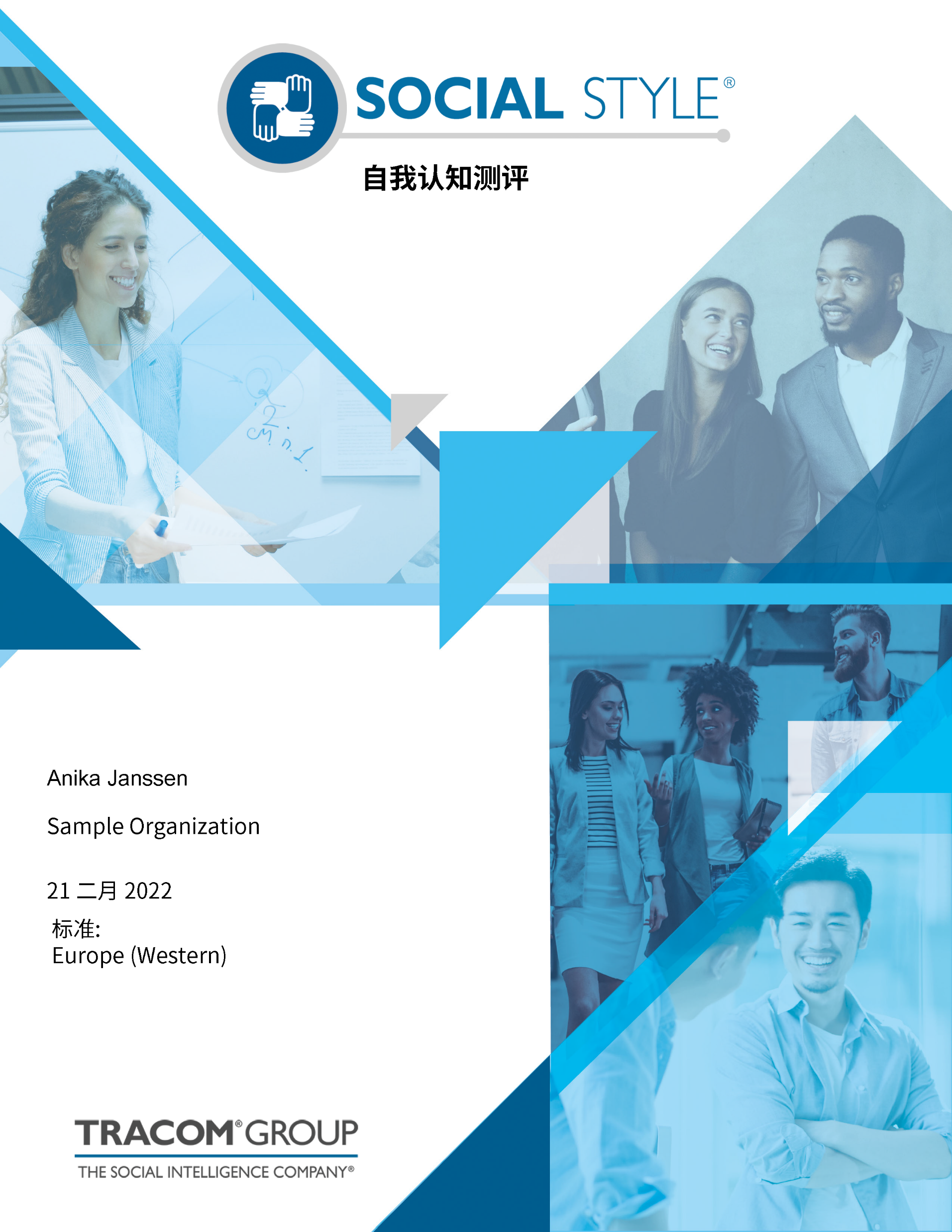 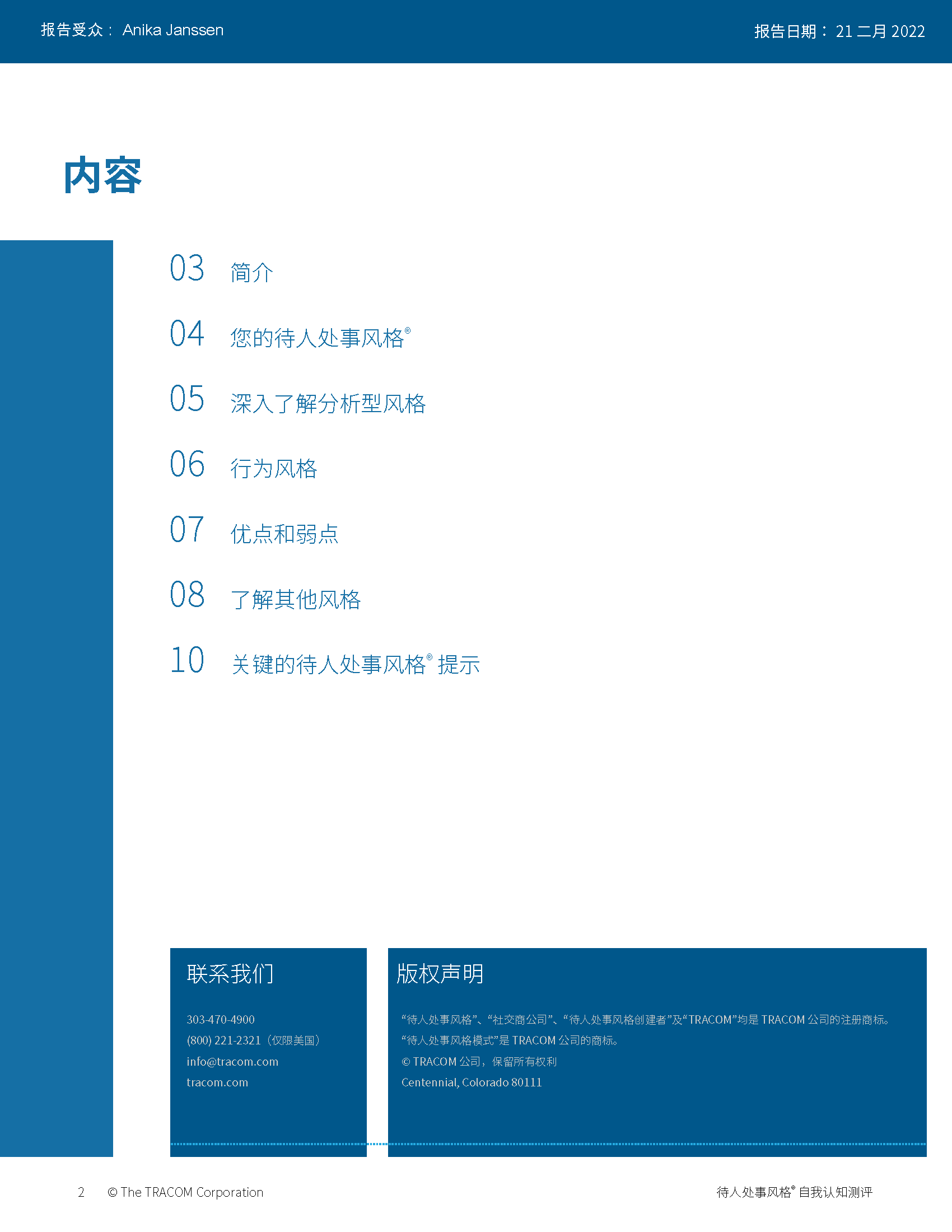 © TRACOM 公司。保留所有权利。
13
[Speaker Notes: 15 MINUTES (5 MINUTES if Virtual Program)

Purpose
The purpose of this exercise is to help participants learn more about their SOCIAL STYLE and to encourage them to think about how they can adjust their behavior to be more effective.

Materials Needed
SOCIAL STYLE profile

Virtual Directions:
ASK participants to chat their Style along with one adjustment to their behavior they can make to enhance their effectiveness with others.

In-Person Directions:
ASK participants to read their Style profile and begin to determine ways they can adjust their behavior to meet others’ Style needs. (They will continue this exercise when they read their Versatility profiles).
 
ASK participants to share what they learned about their Style and how they can adjust their behavior.]
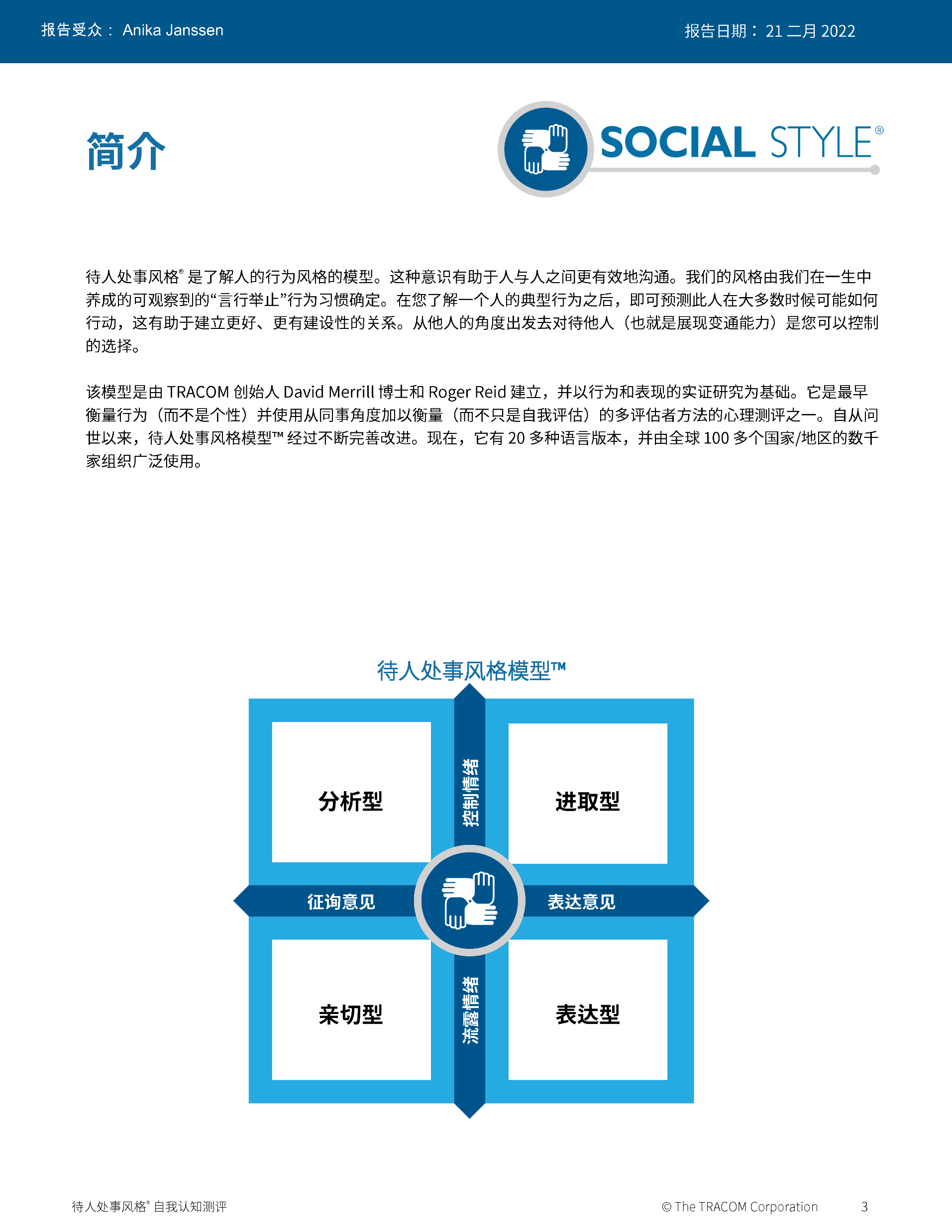 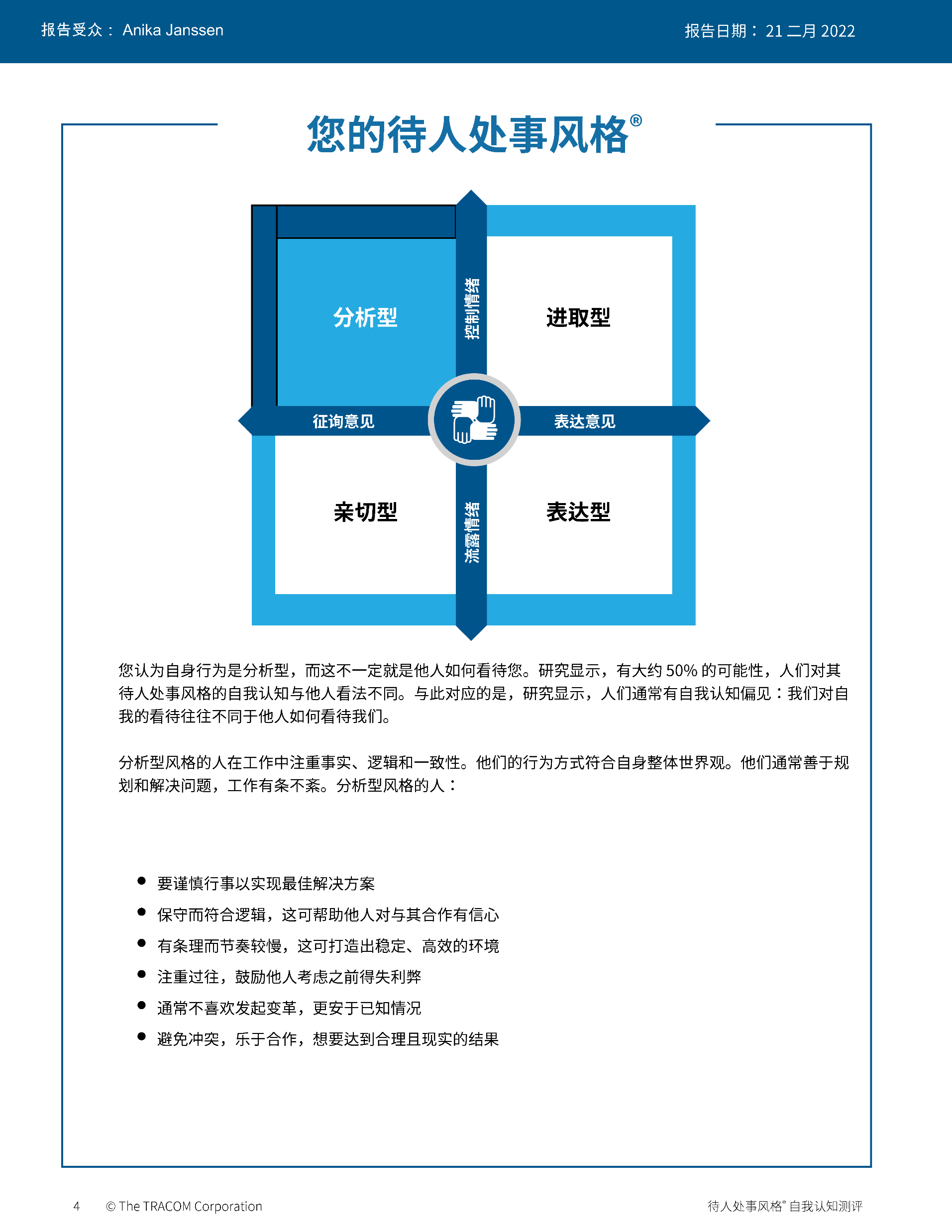 © TRACOM 公司。保留所有权利。
14
[Speaker Notes: These slides show pages of the SOCIAL STYLE profile and can be displayed to assist with conversation during the exercise debrief.]
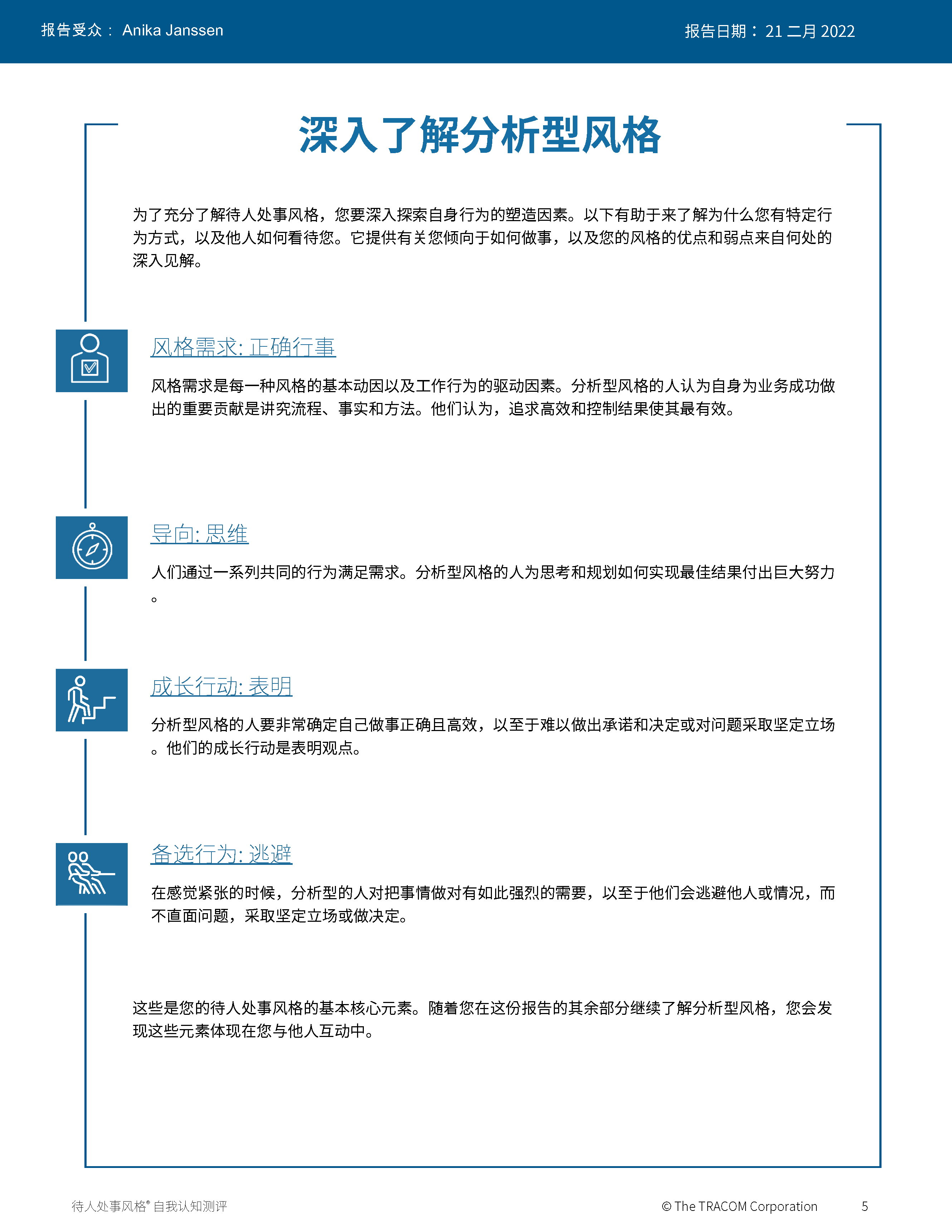 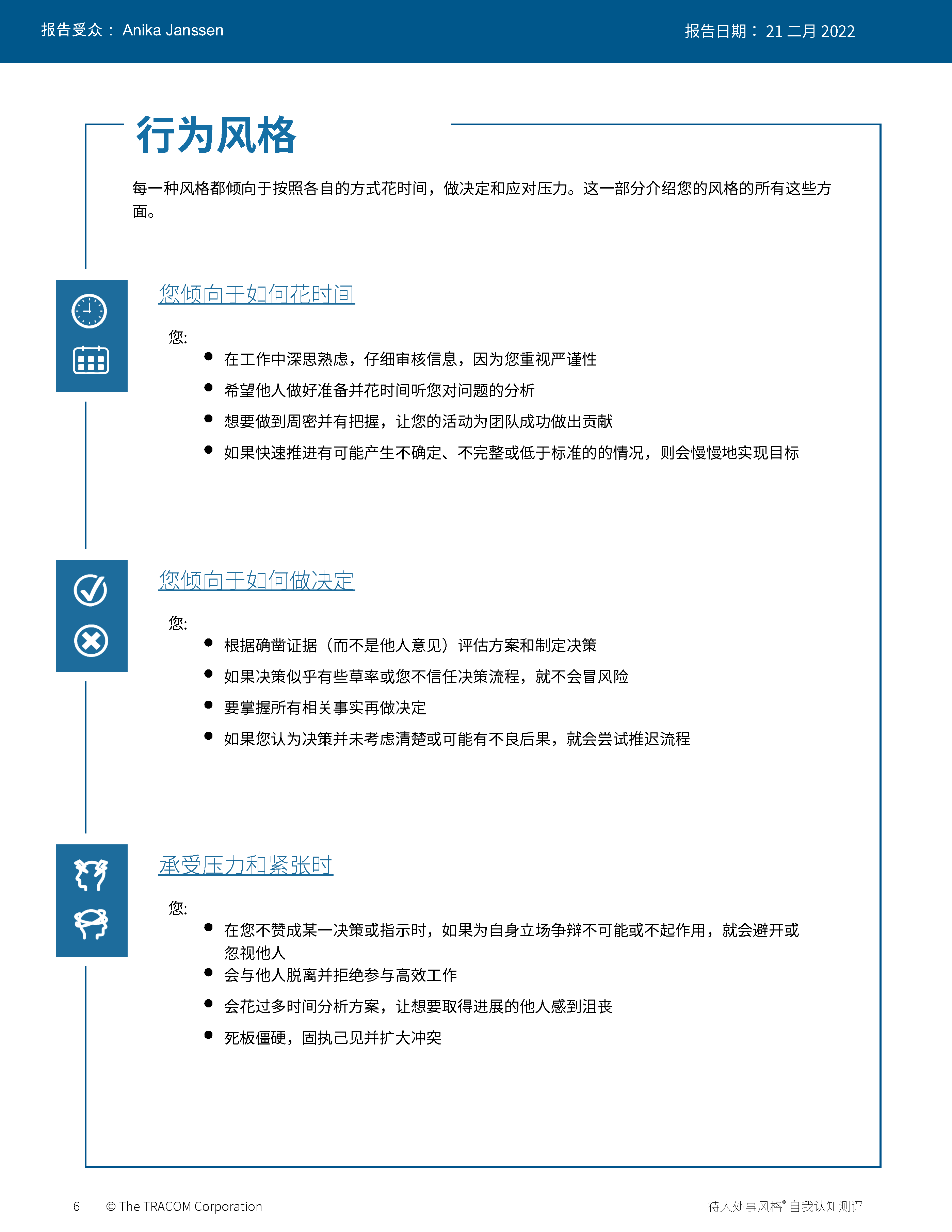 © TRACOM 公司。保留所有权利。
15
[Speaker Notes: These slides show pages of the SOCIAL STYLE profile and can be displayed to assist with conversation during the exercise debrief.]
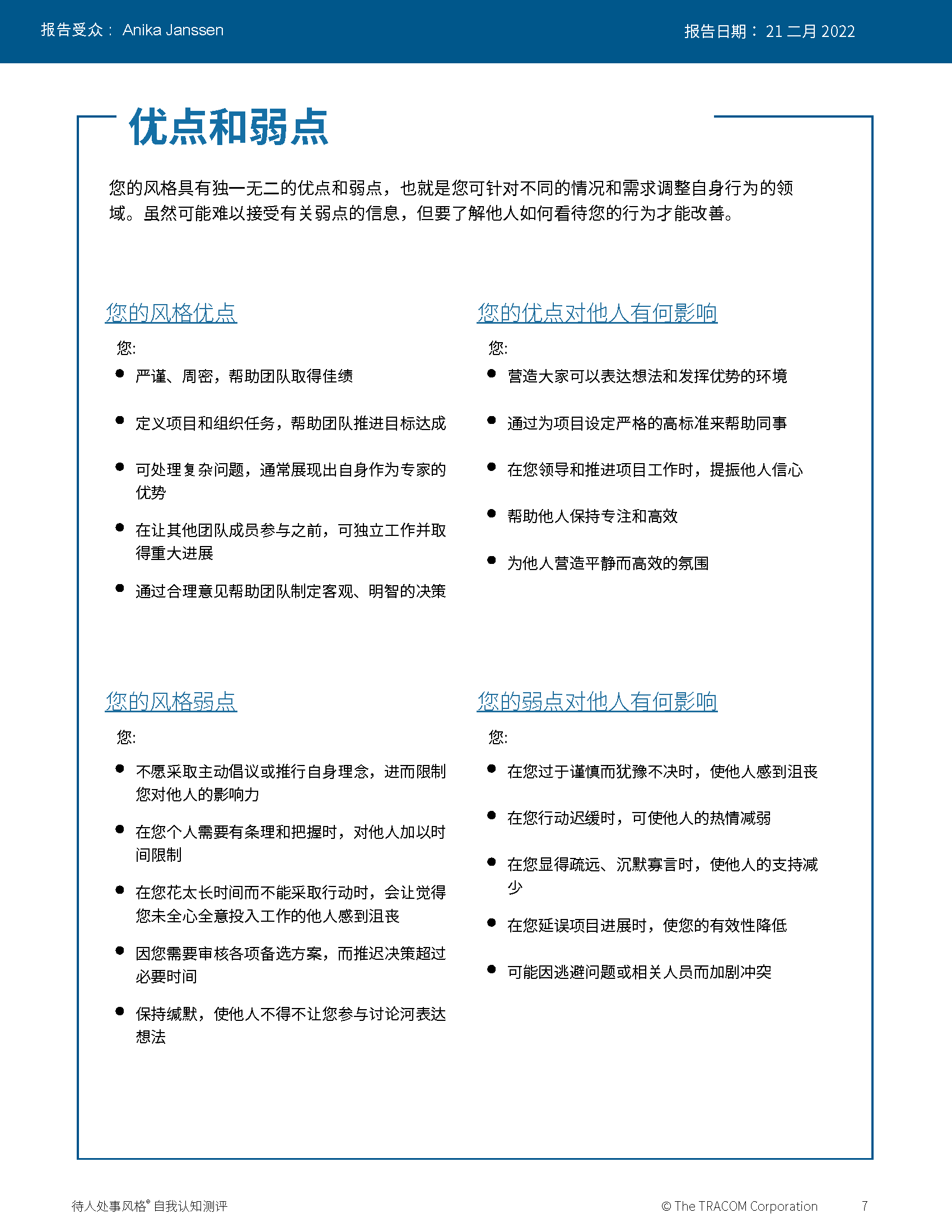 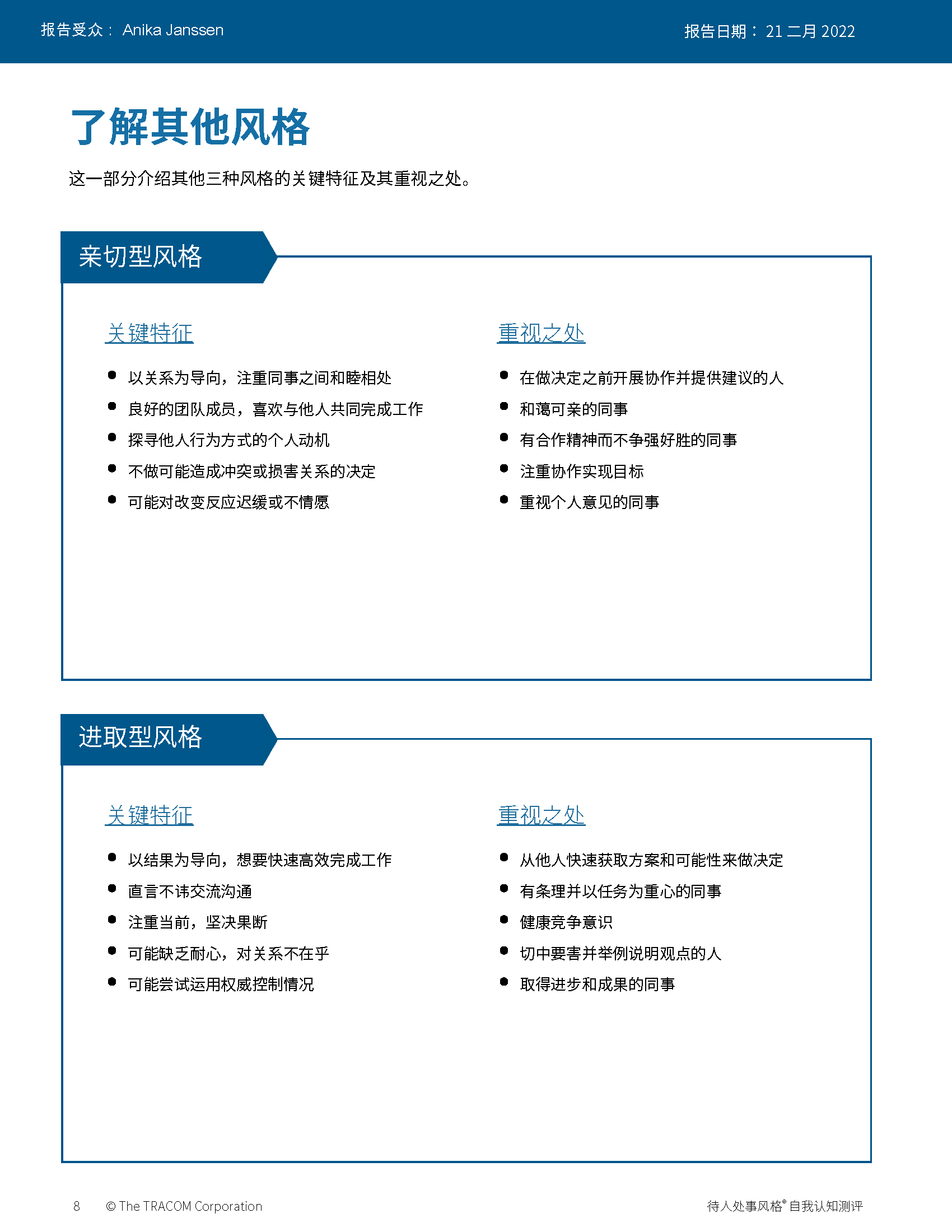 © TRACOM 公司。保留所有权利。
16
[Speaker Notes: These slides show pages of the SOCIAL STYLE profile and can be displayed to assist with conversation during the exercise debrief.]
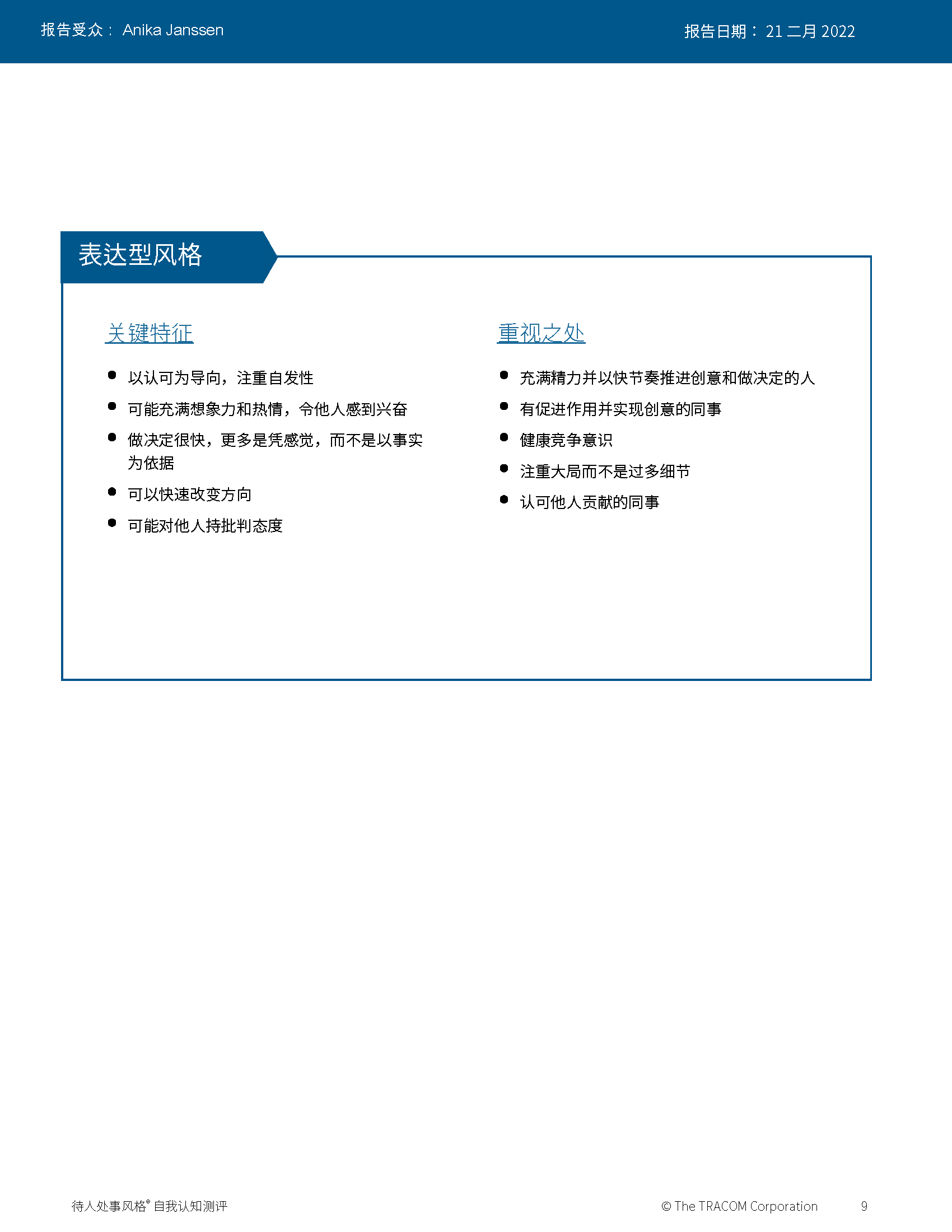 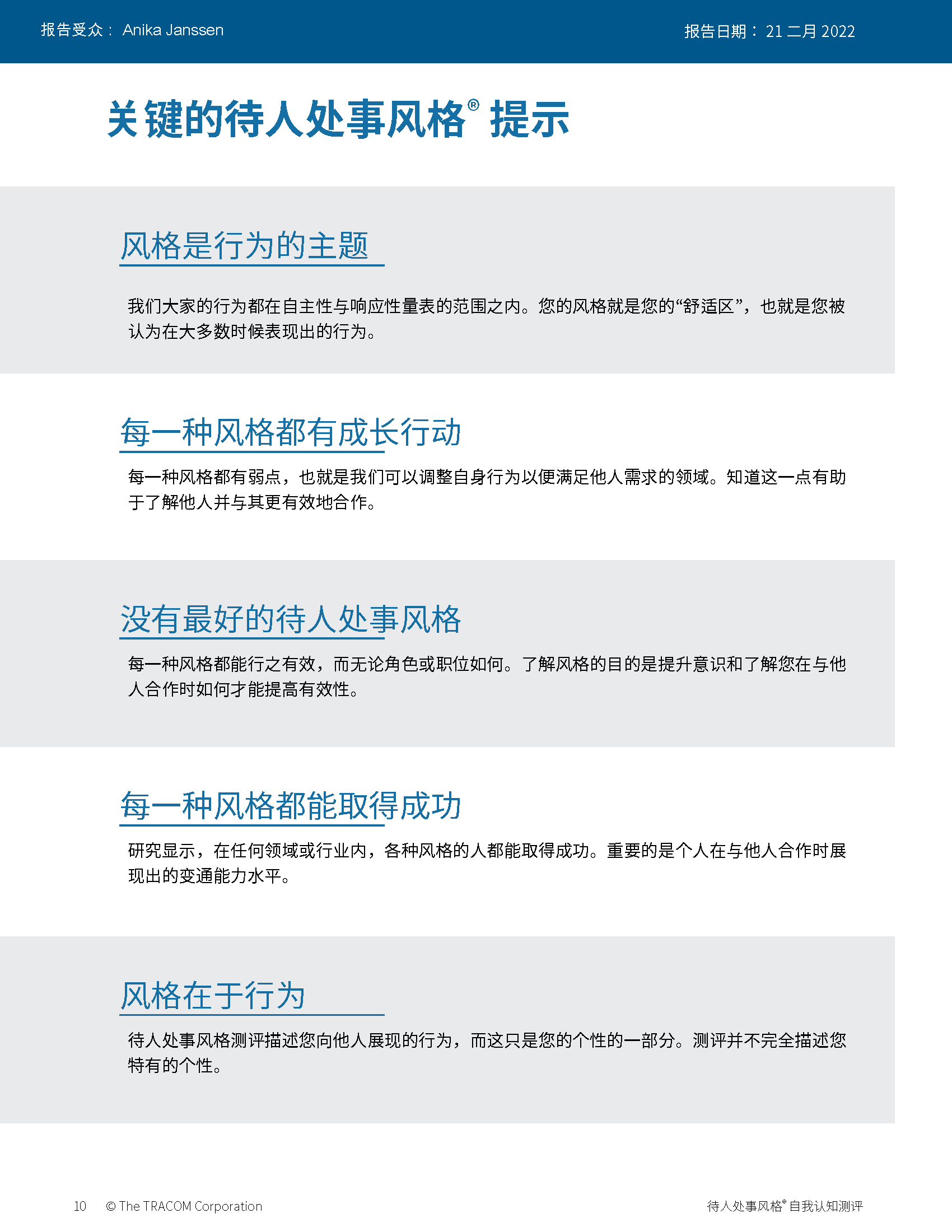 © TRACOM 公司。保留所有权利。
17
[Speaker Notes: These slides show pages of the SOCIAL STYLE profile and can be displayed to assist with conversation during the exercise debrief.]
纸质待人处事风格自我认知档案
© TRACOM 公司。保留所有权利。
18
[Speaker Notes: If using the paper profile, use the following slides.

FACILITATOR NOTE:  To extend their learning beyond the classroom, participants who complete the Paper Survey can register for free, unlimited access to SOCIAL STYLE Navigator.   See Slide #46 for details.]
你的待人处事风格自我认知
示例：
C
撕开穿孔
转移每个问题的回答
将列总数相加 
绘制你的待人处事风格
分析型
进取型
T
A
亲切型
表达型
E
你的自我认知可能与他人的看法不同！
© TRACOM 公司。保留所有权利。
19
[Speaker Notes: 10 MINUTES – PAPER PROFILE ONLY

If your participants completed the Online Profile:
DO NOT DISPLAY this slide.
FOLLOW INSTRUCTIONS in “Online Profile” section.

If your participants are using the Paper Assessment:
SAY Now, it’s time to score the SOCIAL STYLE questionnaire that you completed earlier. Score your questionnaire following the instructions on the slide.
ASK participants to plot their Assertiveness (A, T) score and Responsiveness (C, E) score as shown on the slide.

SAY The SOCIAL STYLE Self-Perception Profile reflects how you see yourself. Keep in mind that others may see you differently. TRACOM’s research indicates that about 50% of those who complete the Self-Perception Questionnaire differ in their perceptions from their reference group who complete a Multi-Rater Profile about them.

Leader Tip：You may get asked the question, “If the research indicates 50% of people see themselves differently, then what value does it have?” 

Answer：The format of this course did not allow us to use the multi-rater profile. The reason we gave you a profile is that you can start to realize that others might see you differently than you see yourself. Even though receiving a multi-rater profile would give you more insight into how others perceive your behavior, this session is still useful and practical. By following the suggestions in this session you will be able to observe other people’s behavior to determine their SOCIAL STYLE. Then you can adjust your behavior to work more effectively with them.]
阅读关于您的风格的内容
控制情绪
分析型风格

第 16 页
进取型风格

第 13 页
表达意见
征询意见
亲切型风格

第 15 页
表达型风格

第 14 页
流露情绪
© TRACOM 公司。保留所有权利。
20
[Speaker Notes: 15 MINUTES – PAPER PROFILE ONLY

Purpose
The purpose of this exercise is to allow participants to learn more about their SOCIAL STYLE and begin thinking about how they can use their Styles to be more effective salespeople.

Materials Needed
Flip chart
Visual："Read About Your Style“

Directions
1. ASK participants to read about their Styles in the Participant Workbook.

2. ASK participants to identify their top three perceived strengths and weaknesses as salespeople.

3. ASK if anyone has any questions about their SOCIAL STYLE regarding (a) strengths of their Style and (b) things they need to work on.

4. ASK participants to share what they learned. Draw SOCIAL STYLE quadrants on the flip chart and record their answers for all to see and consider.]
需求、倾向和发展措施
倾向为实现需求所采取的常见行为
需求
每种风格的目标
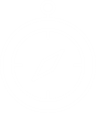 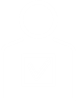 发展措施
每种风格很少采取的行为。采取这种行为的频率提高会增加这一风格的效能
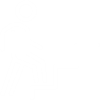 © TRACOM 公司。保留所有权利。
21
[Speaker Notes: 2 MINUTES (Workbook, page 18)

ASK participants to turn to page 18 of the Participant Workbook.

SAY Each Style has a Need, an Orientation, and a Growth Action. 

DEFINE:
Need – The goal of each Style. 
Orientation – The common behavior used to achieve the need.
Growth Action – Behavior that is rarely used by each Style. Using this behavior more often would increase this Style’s effectiveness.

SAY Understanding the Need, Orientation, and Growth Action of each Style will help you better relate to others’ Styles and enhance your effectiveness with them.]
待人处事风格关键特征
控制情绪
分析型
需求：正确
倾向：思考
发展措施：发表意见
进取型

需求：成绩
倾向：措施
发展措施：倾听
表达意见
征询意见
亲切型

需求：个人安全
倾向：关系
发展措施：发起
表达型

需求：个人认可
倾向：自发性
发展措施：检查
流露情绪
© TRACOM 公司。保留所有权利。
22
[Speaker Notes: 4 MINUTES

CLICK TO REVEAL THE TEXT IN EACH QUADRANT.

Correlate Assertiveness and Responsiveness behaviors to Style Need and Orientation:
Have participants think about how Style Need and Orientation directly correlate to the Assertiveness and Responsiveness behaviors that were discussed earlier. For example, the Analytical Style's need for time to think is consistent with getting things done at a slower-pace, being more interested in facts, and displaying less emotion.
In the diagonally opposite corner, the Expressive Style’s need for approval and Orientation toward spontaneity is consistent with being louder and using more hand gestures.
Ask participants to point out correlations they see between the Driving Style’s Need and Orientation and the Assertiveness and Responsiveness behaviors …same question regarding the Amiable Style.

Leader Tip: The key characteristics of Style are only a convenient way of summarizing basic Style characteristics. The descriptions of key characteristics are generalizations of behavior that fit most characteristics of each Style. They do not perfectly describe any single individual.]
压力和工作效率
高
压力低工作效率低
压力和工作效率适当
压力高工作效率低
压力 — 刺激活性的力量
工作效率
低
低
高
压力
© TRACOM 公司。保留所有权利。
23
[Speaker Notes: 5 Minutes (Workbook, page 20)

ASK participants to turn to page 20 of the Participant Workbook.

SAY Tension is a force that stimulates activity, and it has an effect on behavior. Managing tension during the sales process is important to ensure that the customer is feeling motivated enough to proceed with the buying process but not so tense that negative emotions grow and get in the way.

DESCRIBE the Tension Productivity Model. 

SAY Tension exists in every relationship. Managing it productively is the key. Low tension, the sale stalls; appropriate levels of tension, the sale proceeds; high tension, the sale comes to a stop as the customer goes into Backup Behavior (more on this in the next section).

Sometimes tension cannot be turned into productive effort, so it is misdirected and released in random or harmful ways. When tension is too great, we want to reduce it. This is called Backup Behavior.

Leader Tip: Clearly define Tension. Tension can occur in both positive and negative forms. A certain degree of tension is positive and can be productive. Don’t overemphasize or focus solely on the negative forms of tension.]
备份行为
控制情绪
分析型
避免：为减少个人压力而沉默寡言
进取型

专横：为减少个人压力而掌管
为了减少压力的夸张行为
表达意见
征询意见
亲切型

默许：为减少个人压力而迎合赞同
表达型

攻击：为减少个人压力而对抗
流露情绪
© TRACOM 公司。保留所有权利。
24
[Speaker Notes: 4 MINUTES (Workbook, page 21)

ASK participants to turn to page 21 of the Participant Workbook.

SAY Backup Behavior occurs when people are frustrated in trying to get their Style need met. Backup Behavior is an exaggerated form of Style-related behavior used by a person to reduce tension within the relationships that caused the tension.
To increase your effectiveness, recognize when you are affected by tension.
Recognizing the Backup Behavior for each Style can also help you to deal effectively with others who are experiencing tension and behaving in Style-bound ways.

REVIEW the Backup Behavior for each Style.]
管理备份行为
控制情绪
分析型 – 避免 
强调他们的事实和意见的价值，
要求客观和不带感情地将他们的信息与你的需求进行比较
进取型 – 专横 

坚定地陈述你对目标的承诺，并展示你能如何帮助他们实现他们致力于达到的成绩
为了减少压力的夸张行为
表达意见
征询意见
亲切型 – 默许 

安抚他们，让他们在再次参与时感到安全；鼓励他们发表自己的意见
表达型 – 攻击 

允许他们“发泄”并承认他们的贡献，同时将谈话引向有利于他们和团队的措施
流露情绪
© TRACOM 公司。保留所有权利。
25
[Speaker Notes: 4 MINUTES

DESCRIBE some simple strategies for managing individuals who are using their backup behavior as shown on the slide. 

Leader Tip: Backup Behavior is always self-serving. Reinforce the notion that Backup Behavior is selfish and never results in positive outcomes. There is nothing that is mutually productive in this form of behavior.]
潜在有毒的关系
控制情绪
分析型
节奏较慢
注重细节
严肃和正式的方式
进取型

节奏较快
注重目标
严肃和正式的方式
表达意见
征询意见
亲切型

节奏较慢
注重关系
随意和非正式的方式
表达型

节奏较快
注重共性
随意和非正式的方式
流露情绪
© TRACOM 公司。保留所有权利。
26
[Speaker Notes: 5 Minutes (Workbook, pages 22-23)

CLICK TO REVEAL THE TEXT IN EACH QUADRANT.

ASK participants to turn to pages 22 and 23 of the Participant Workbook.

SAY toxic relationships can occur when you and your customer interact in “Style-bound” ways：You both act according to your own Style Need and Orientation and make little or no attempt to accommodate the Style of the other person. A Toxic Relationship can jeopardize or, more likely, kill the sale!

Relationships that are diagonal to each other often have the potential to be toxic because they are the most opposite in their behavioral preferences (Driving vs. Amiable and Analytical vs. Expressive). However, toxic relationships can develop for any Style combination, including people of the same Style.]
重要提醒
并没有“最好的”风格。
风格并非个性。
你的风格是你行为的主题。
你的风格有发展措施。
你的挑战：主动与你的客户建立并打造有效的关系。
© TRACOM 公司。保留所有权利。
27
[Speaker Notes: 2 MINUTES

REVIEW what has been covered so far, discussing Key Reminders as presented on the slide.]
变通能力
28
© TRACOM 公司。保留所有权利。
变通能力是指你如何很好地适应他人的风格需求
© TRACOM 公司。保留所有权利。
29
[Speaker Notes: 2 MINUTES

SAY Versatility is a measure of your consistency in adjusting to the Style needs of others. 

At the beginning of the program, we reviewed some statistics on Versatility. Research has found that Versatility is a strong predictor of successful job performance. People who consistently show Versatility are more effective in their job performance than people who are inconsistent in their Versatility. 

Salespeople who have been through SOCIAL STYLE and Versatility training have rated the experience as having a significant impact on their performance in key areas.

Versatility is completely within your control, so it is your choice to be versatile with others. You can be highly versatile with one group and show low Versatility with another group. It depends on the circumstances and how much you value your interpersonal effectiveness with each group. 

It is completely independent of SOCIAL STYLE: Any Style can show Versatility and be successful. 

Versatility is NOT the same as likeability. A person can be well liked but not have high Versatility. The opposite can also be true. Versatility helps you develop better working relationships, but it is separate from your personal likeability.]
变通能力
衡量你在适应他人风格需求方面的稳定性
低
中
高
© TRACOM 公司。保留所有权利。
30
[Speaker Notes: 3 Minutes (Workbook, page 24)

ASK participants to turn to page 24 of their Participant Workbook.

Online Profile Only:
SAY We measure Versatility on a scale ranging from W to Z. These are normed quartiles, just like Assertiveness and Responsiveness.

When you aren’t consistent in your behavior, you’re usually focusing on your own Style needs. When you consistently show Versatility, you’re focusing on meeting others’ Style needs. 

Your profile will show your results on this scale, ranging from W (not consistent) to Z (very consistent).

Paper Questionnaires Only:
Will measure High, Medium or Low

Click to show next graphic

Your workbooks might show a graphic similar to this, with low, medium, and high. This is just another way of explaining Versatility. Just remember, the key point is that Versatility is under your control, and the more consistently you behave with Versatility the more effective you will be.]
变通能力的四个来源
合理运用
形象
表达
才能
反馈
实现
变通能力更强
© TRACOM 公司。保留所有权利。
31
[Speaker Notes: 5 MINUTES (Workbook, pages 25-28)

ASK participants to turn to pages 25 through 28 in the Participant Workbook.

Image remains a part of the Versatility model because it’s important for building relationships. Describe Versatility in a timeline:

SAY You show Versatility in four areas. Let me describe these as a timeline.

Image – When you first meet a new person at work, you form an impression about this person based on what you see, consciously or not. Essentially Image is a first impression: Are you dressed appropriately for the situation, for the work culture, for the client, and so on?

ONLINE PROFILE: Note that Image is not measured as part of your Profile. This is because:
Image is difficult to observe in virtual environments. We can’t observe very well how people are dressed, and because there are a wide variety of dress codes, even within companies and teams, it is less relevant to measure Image in this way.
Raters don’t always like answering questions about people’s Image without understanding the context of how Image is explained in training.
Image is still important for many people and companies, which is why it’s part of the model. However, you won’t receive a measure of your Image.

Presentation – When that person communicates in meetings or other public venues, you’ll notice how clear they are at helping people understand their points. Do they use clear language? Are their examples effective? Do they take others’ Styles into account?

Competence – Over time, you’ll observe this person in a variety of situations. Are they reliable and do they persevere during difficult times? Are they flexible when change happens? Are they optimistic most of the time? Do they show creativity?

Feedback – Finally, this is the most interpersonal part of Versatility. Are they a good listener? Do they show empathy for others’ situations? Do they meet the needs of other people’s Styles? Do they develop good relationships with others?]
在线变通能力自我认知档案
© TRACOM 公司。保留所有权利。
32
[Speaker Notes: If using the online profile, use the following slides.

Note that if delivering virtually, participants will need to have received their profiles prior to the program.

Check the Status Report and Composite Report to understand which participants have completed their profiles, and the breakdown of Versatility within your program.]
总体变通能力
你展现变通能力的稳定性
© TRACOM 公司。保留所有权利。
33
[Speaker Notes: 5 MINUTES

THIS SLIDE ONLY USED WITH ONLINE PROFILE.

SAY We measure Versatility on a scale ranging from W to Z. These are normed quartiles, just like Assertiveness and Responsiveness.

When you are not consistent in your behavior, you’re usually focusing on your own Style needs. When you consistently show Versatility, you’re focusing on meeting others’ Style needs, which reduces their tension. When you are consistent, the more effective you will be. 

Your profile will show your results on this scale, ranging from W (not consistent) to Z (very consistent).

Versatility is all about consistency of behavior. A lower Versatility score does NOT mean you lack ability or that you never demonstrate these abilities. What it DOES mean is that you aren’t showing consistency in your behavior. 

By making small changes to your behavior and acting with more consistency, you can increase your Versatility. (Recall that the difference in values between W and Z are small but meaningful.)]
变通能力定位的意义
稳定性
© TRACOM 公司。保留所有权利。
34
[Speaker Notes: 3 MINUTES

THIS SLIDE ONLY USED WITH ONLINE PROFILE.

Before delivering Versatility profiles, explain the meaning of the positions.

SAY Before reviewing your results in more detail, let’s put your results into context. This graph shows several sample items that measure Versatility. 

You responded to these items using the scale ranging from ‘strongly disagree’ to ‘strongly agree’. TRACOM assigns values to each of these scale points: 1 to 5.
 
When rating Versatility, most people respond at the higher end of the rating scale. This makes sense since most people have at least some abilities in these areas. This means that the cutoff for achieving Z Versatility is very high, approximately 4.5 or higher. 

Similarly, to score either an X or Y requires scores between 3.5 and 4.5. These are approximate values used for purposes of explanation.
 
Importantly, if you receive a W in any area of Versatility, this DOES NOT mean that you evaluated yourself at the low end of the rating scale. On the contrary, almost nobody scores at the lowest end – 1 or 2. For people with a W result, most of their ratings fluctuate between 2 and 4, resulting in an average score of slightly less than 3.5.
 
So, putting this into context, a W rating means that you are not showing as much consistency in these behaviors as you could. With effort and more consistency, your evaluation would improve.
 
Set the context:
W does not mean that you lack ability.
It doesn’t mean that you evaluated yourself at the lowest end of the rating scale.
It does mean that you’re not highly consistent in your behavior; you do these things some of the time but could do them more often.
It does mean that you evaluated yourself between ‘disagree’ and ‘agree’, on average.
Note that these cutoff values (3.5 and 4.5) are only for demonstration – they aren’t the exact values in TRACOM’s norms, but they are close.

Giving the context is critical because it helps to ease people’s automatic reactions to the profile.

Then:
Help people focus on just one area to improve. This increases chances of success.
What is ‘low hanging fruit?’ Something they can improve quickly.]
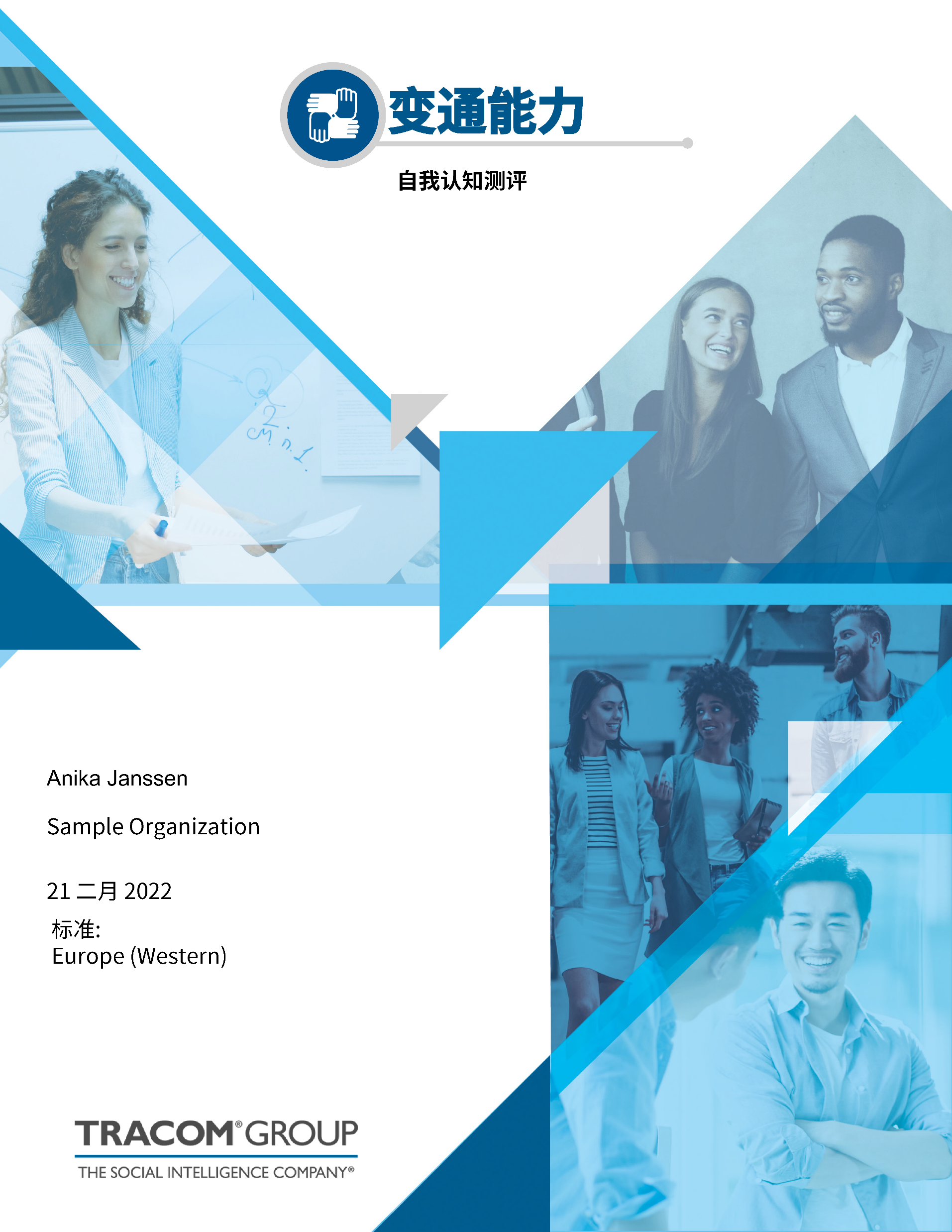 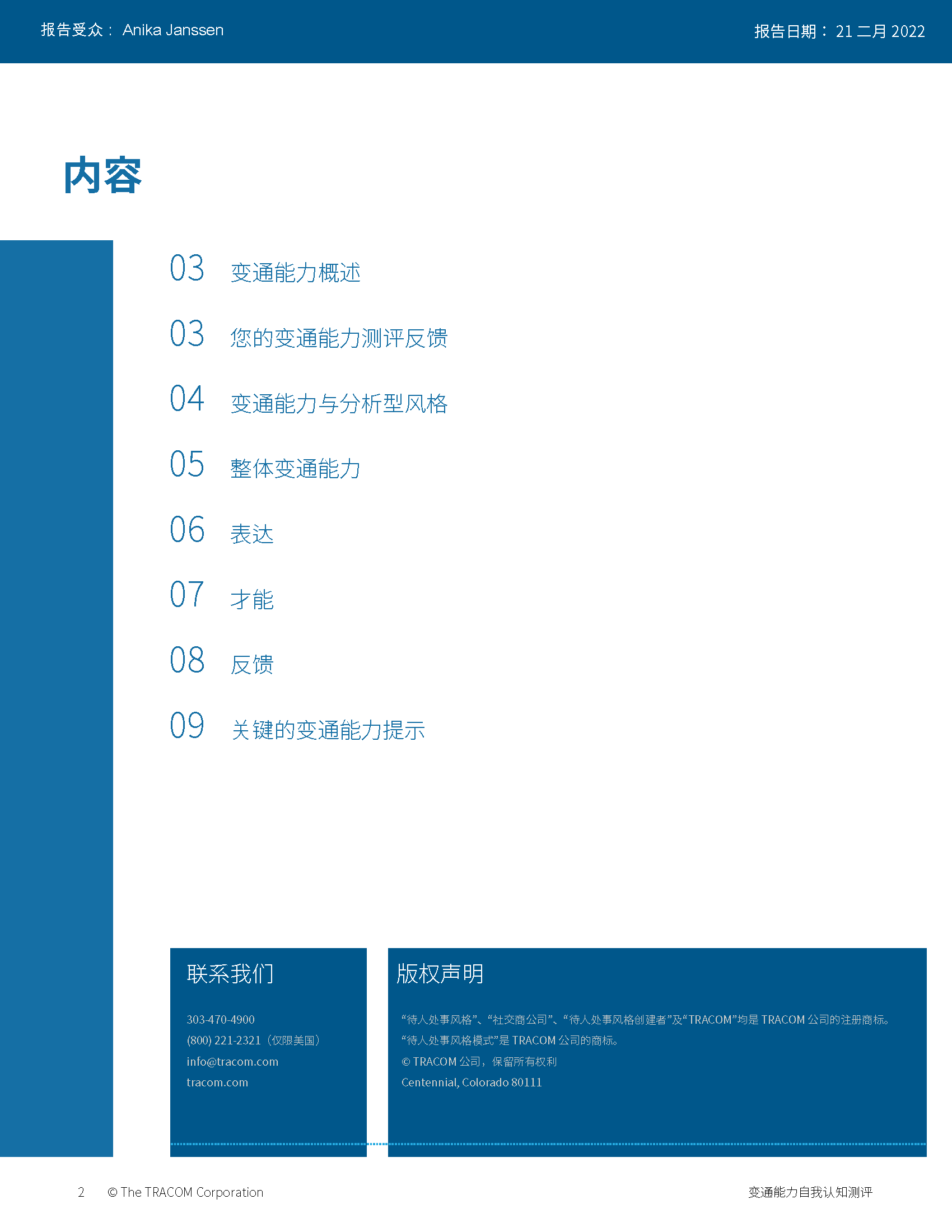 © TRACOM 公司。保留所有权利。
35
[Speaker Notes: 15 MINUTES (5 MINUTES if Virtual Program)

Purpose
The purpose of this exercise is to help participants develop an action plan for showing Versatility more consistently.

Materials Needed
Versatility profile

Virtual Directions:
ASK participants to chat one way they can adjust their behavior to be more consistent in their Versatility. Encourage them to choose just one or two concrete steps they can take, based on the strategies they read about in their profiles.

In-Person Directions:
DISTRIBUTE the Versatility profiles.

ASK participants to read their profiles and consider ways they can adjust their behavior to be more consistent in their Versatility. Encourage them to choose just one or two concrete steps they can take, based on the strategies they read about in their profiles.

VIRTUAL DELIVERY：If delivering virtually, learners will have downloaded their profiles earlier.]
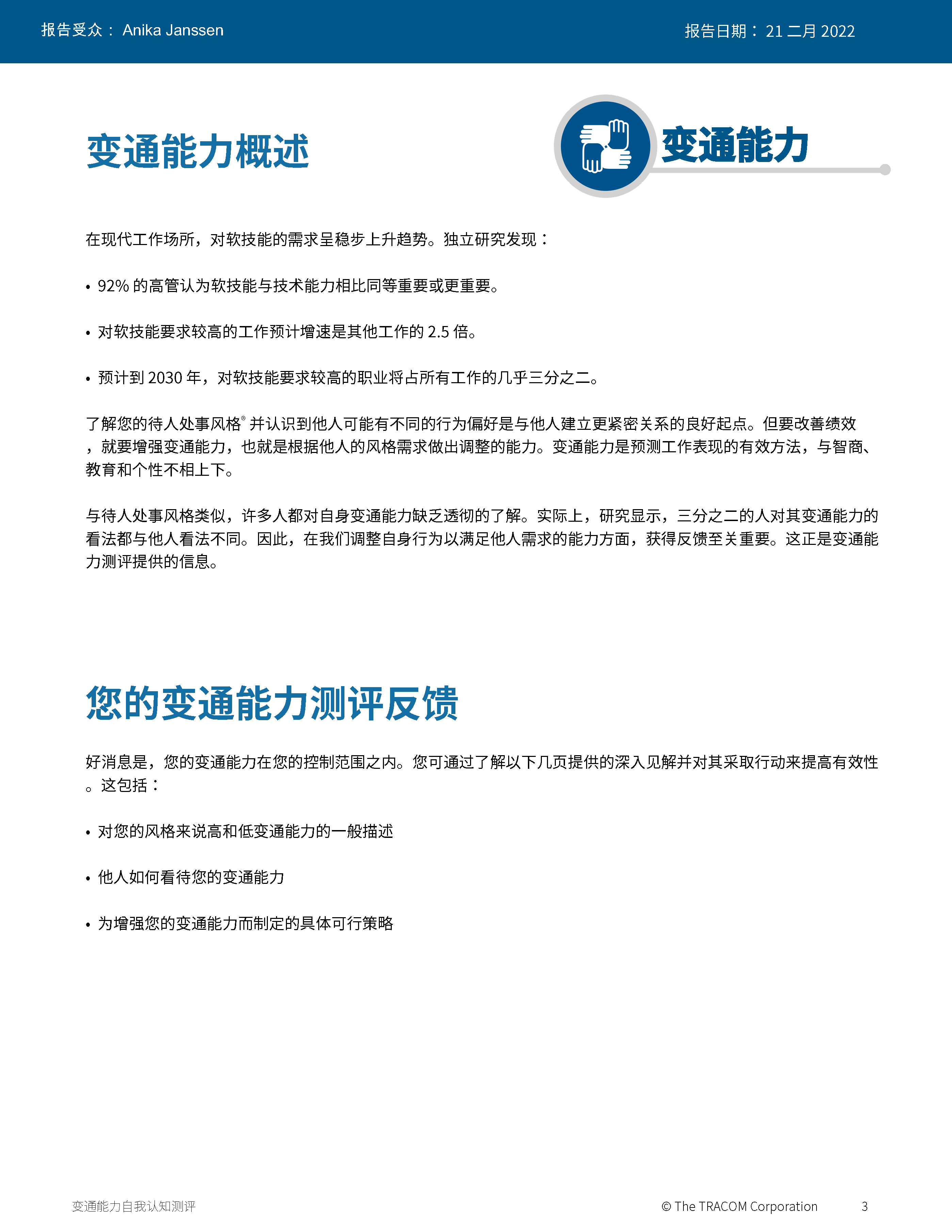 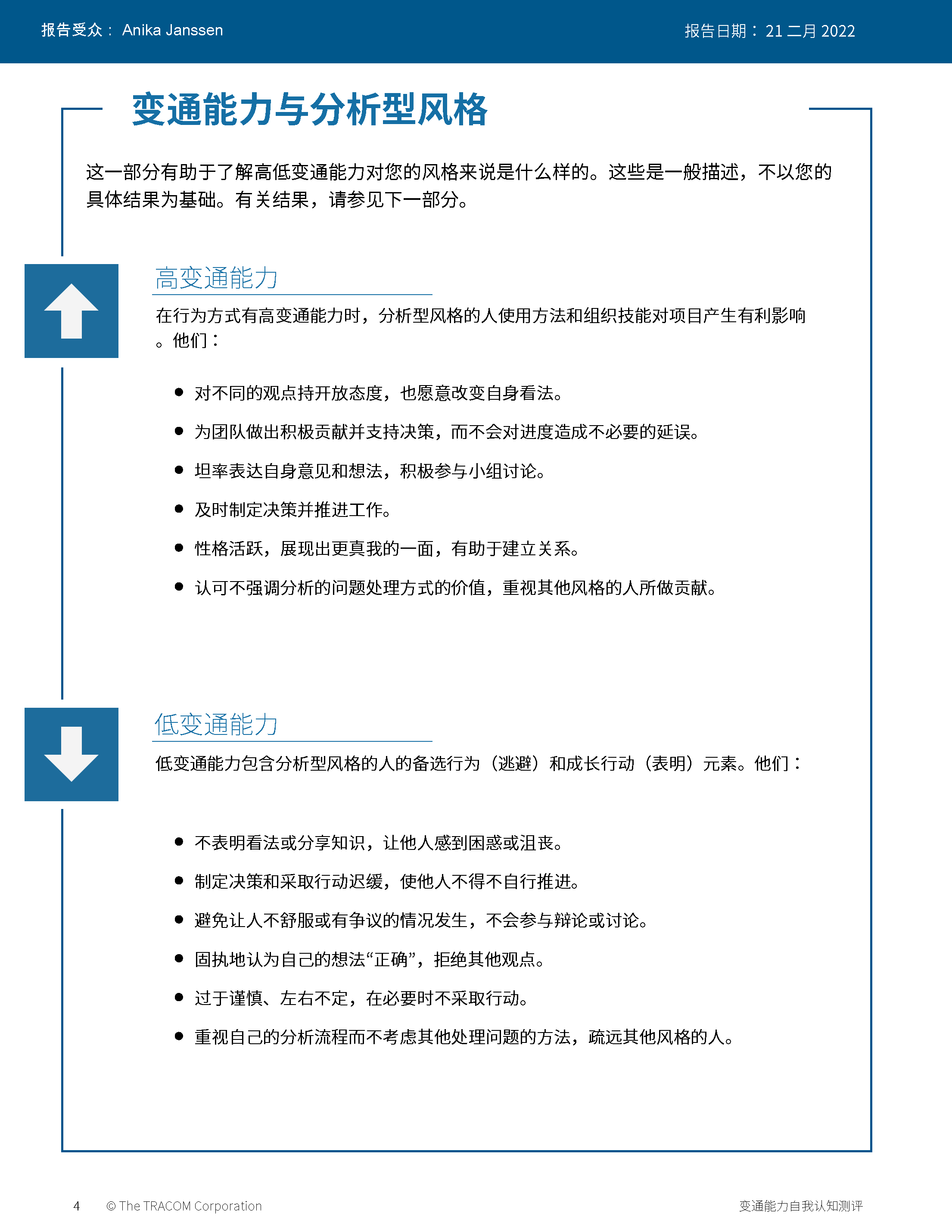 © TRACOM 公司。保留所有权利。
36
[Speaker Notes: These slides show pages of the Versatility profile and can be displayed to assist with conversation during the exercise debrief.]
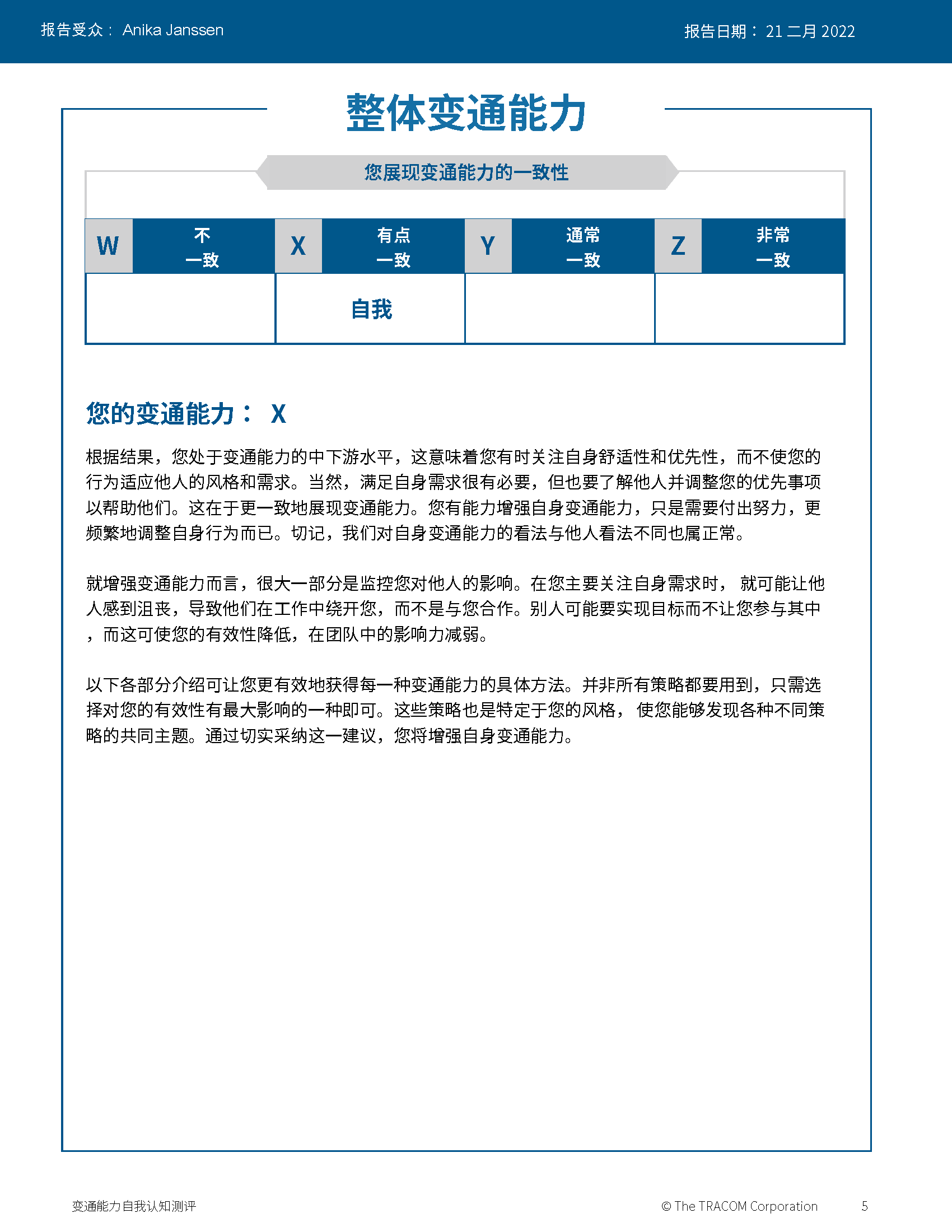 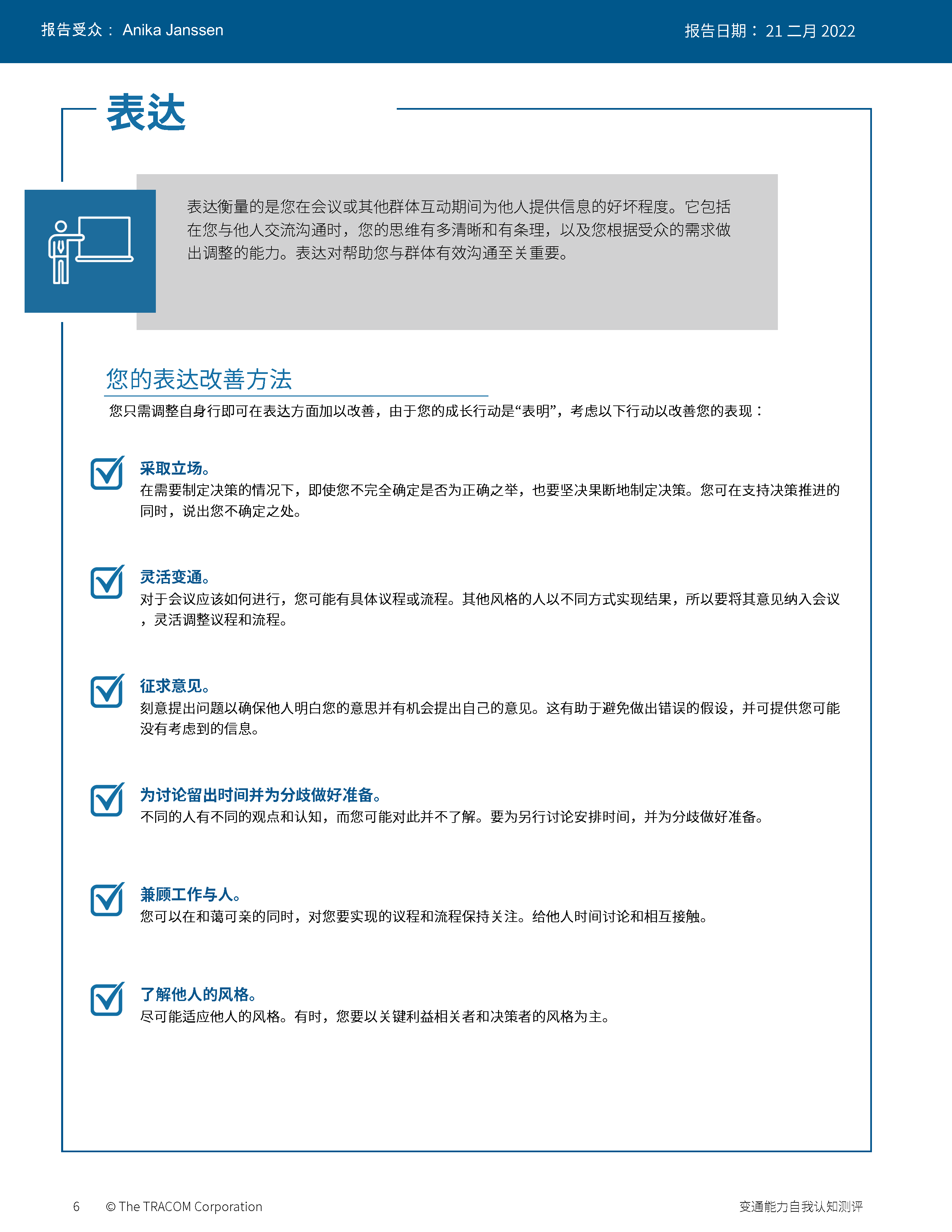 © TRACOM 公司。保留所有权利。
37
[Speaker Notes: These slides show pages of the Versatility profile and can be displayed to assist with conversation during the exercise debrief.]
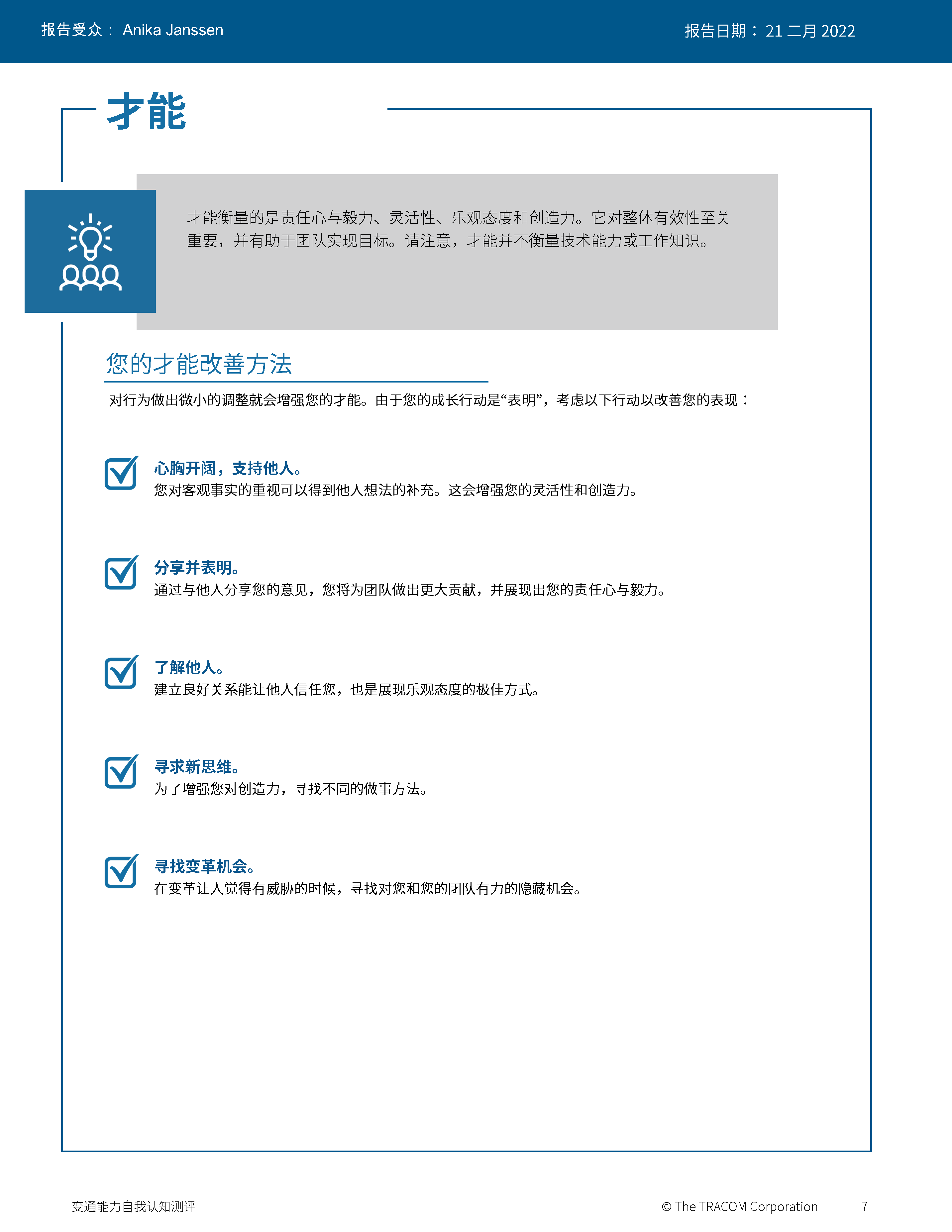 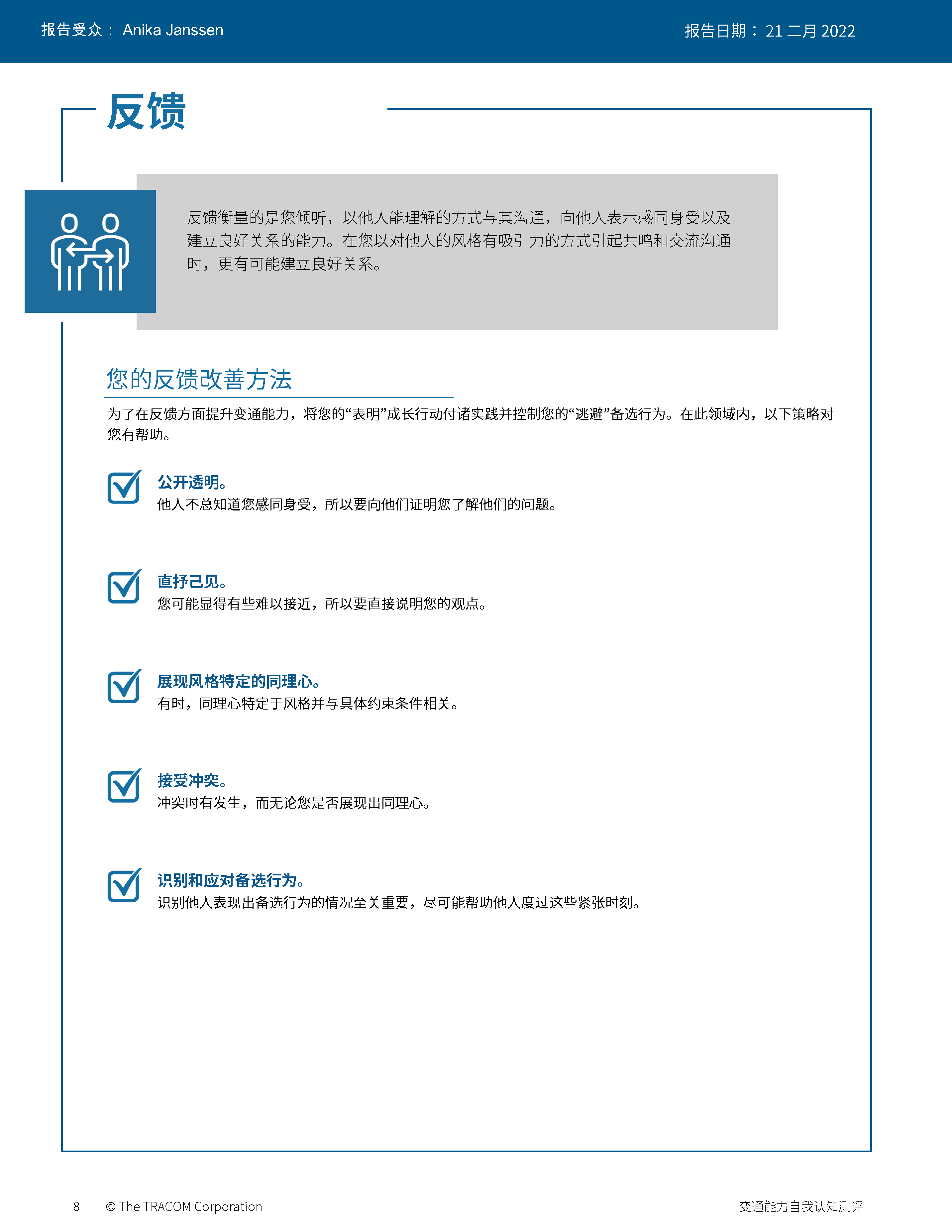 © TRACOM 公司。保留所有权利。
38
[Speaker Notes: These slides show pages of the Versatility profile and can be displayed to assist with conversation during the exercise debrief.]
纸质变通能力档案
© TRACOM 公司。保留所有权利。
39
[Speaker Notes: If using the paper assessment, use the following slides.]
变通能力
衡量与他人合作时的人际效能
被视为专注的行为...
低
中
高
我的压力
他人的压力
© TRACOM 公司。保留所有权利。
40
[Speaker Notes: 2 MINUTES

THIS SLIDE IS USED ONLY WITH THE PAPER PROFILE.

SAY while identifying your SOCIAL STYLE can help you understand your behavioral preferences, by itself, knowing your Style doesn’t necessarily help you be more effective. As I’ve said, there is no good or bad Style. What is important is how you adjust your behavior when working with others. That’s where Versatility comes in. 

Versatility is your ability to adjust your behavior to meet others’ Style preferences in the areas of Image, Presentation, Competence, and Feedback.

SAY When you are not consistent in your behavior, you’re usually focusing on your own tension and Style needs. When you consistently show Versatility, you’re focusing on meeting others’ Style needs, which reduces their tension. When you are consistent, the more effective you will be.]
你的变通能力自我认知
撕开穿孔
将阴影列中的复选标记相加
圈出你的变通能力得分的首字母
示例：
如果小于等于 7 = 低（圈出“L”）
如果为 8-14 = 中（圈出“M”）
如果为 15-21 = 高（圈出“H”）
你的自我认知可能与他人的看法不同！
© TRACOM 公司。保留所有权利。
41
[Speaker Notes: 8 MINUTES

THIS SLIDE ONLY USED WITH PAPER PROFILE.

1. ASK participants to score their Versatility Questionnaires following the instructions on the slide.
2. SAY before we discuss Versatility, I’d like you to score your Versatility Questionnaire.

After scoring is complete, ASK Is anyone surprised？Are there any questions or concerns？ 
 
The Versatility profile reflects how you see yourself. Keep in mind that others may see you differently.]
学习目标
了解待人处事风格模型™。
通过完成自我认知问卷来决定你的待人处事风格。
增进对你的行为的理解，以及客户如何看待风格和你一样的人。
提高变通能力，与客户相处能变得更有效率。
© TRACOM 公司。保留所有权利。
42
[Speaker Notes: 2 MINUTES

REVIEW the learning objectives. 

ASK Did we meet them?

HIGHLIGHT key points learned.

EMPHASIZE importance of comparing self-perception data with multi-rater.]
后续步骤和学习要点
与你的同事分享你的待人处事风格，并询问他们的见解。
寻找两个行为维度：自主性和响应性。
当你与客户互动时，采取措施满足他们的待人处事风格需求。
预测客户和潜在客户未来可能的风格行为。
© TRACOM 公司。保留所有权利。
43
[Speaker Notes: 2 MINUTES

As participants take their knowledge of Style back into the workplace, suggest that they do the following:

SHARE their Style with their colleagues and ask them for additional insights into how they can interact more effectively.

REMIND them that the most objective way to identify a customer’s Style is by looking for behavior along Assertiveness and Responsiveness.

Finally, UNDERSCORE that being able to predict the probable future Style behavior of others is a powerful tool for interpersonal success. Participants now have valuable information to use in developing themselves into more effective salespeople.]
待人处事风格导航器®
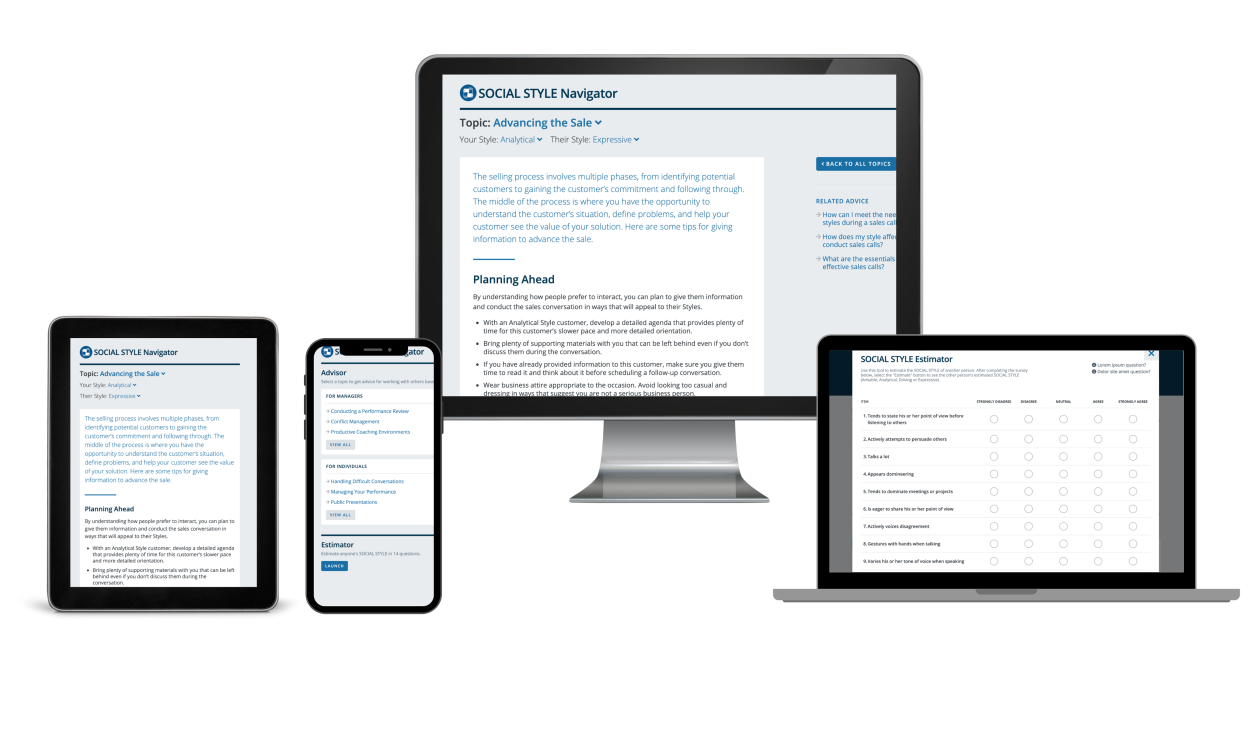 待人处事风格评估器评估他人风格的简短调查
待人处事风格顾问 
为会议、谈判、陈述做准备
多种情况下的风格和变通能力最佳实践
网上学习模块将风格概念应用于团队，管理冲突和指导
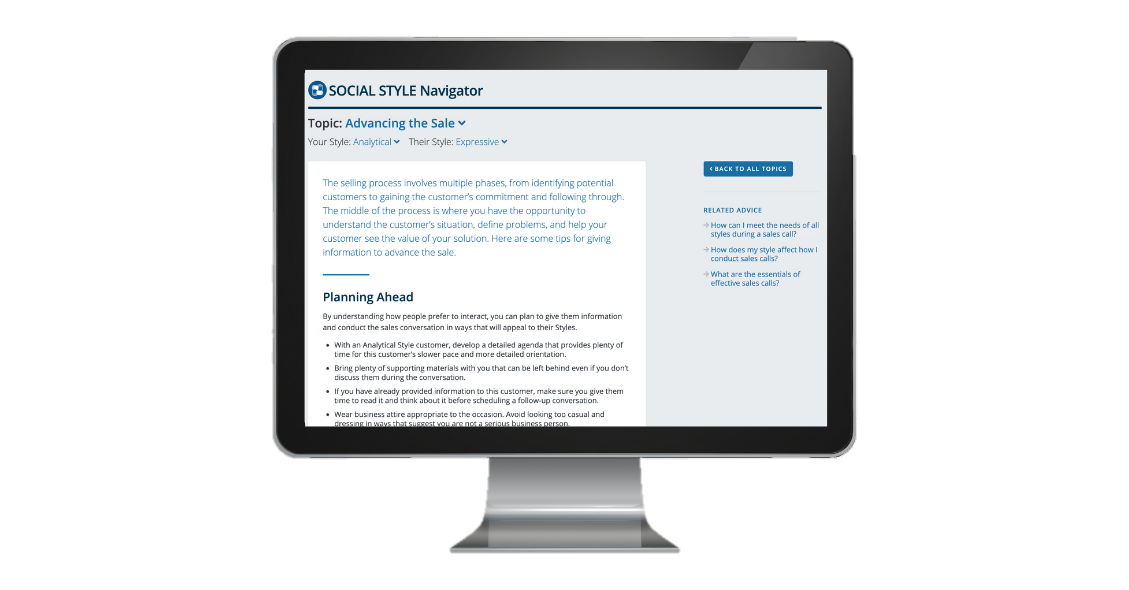 待人处事风格导航器® 是 TRACOM 公司的注册商标
© TRACOM 公司。保留所有权利。
44
[Speaker Notes: 1 Minute

SAY You now have free and unlimited access to SOCIAL STYLE Navigator, the on-demand micro-learning tool that helps you apply Style and Versatility.

SOCIAL STYLE Navigator includes:

SOCIAL STYLE Estimator
The Estimator survey provides users with an interactive tool that evaluates observable behavior in others to determine their Style and helps you plan ahead for successful interactions.

SOCIAL STYLE Advisor 
Use Advisor topics to prepare “just-in-time” for meetings, negotiations or sales presentations with advice on navigating Style and Versatility best practices to maximize high-performing relationships.

eLearning modules
Continue your learning journey via micro-learning that reinforces ways to apply SOCIAL STYLE and Versatility to Working in Teams, Coaching and Managing Conflict.]
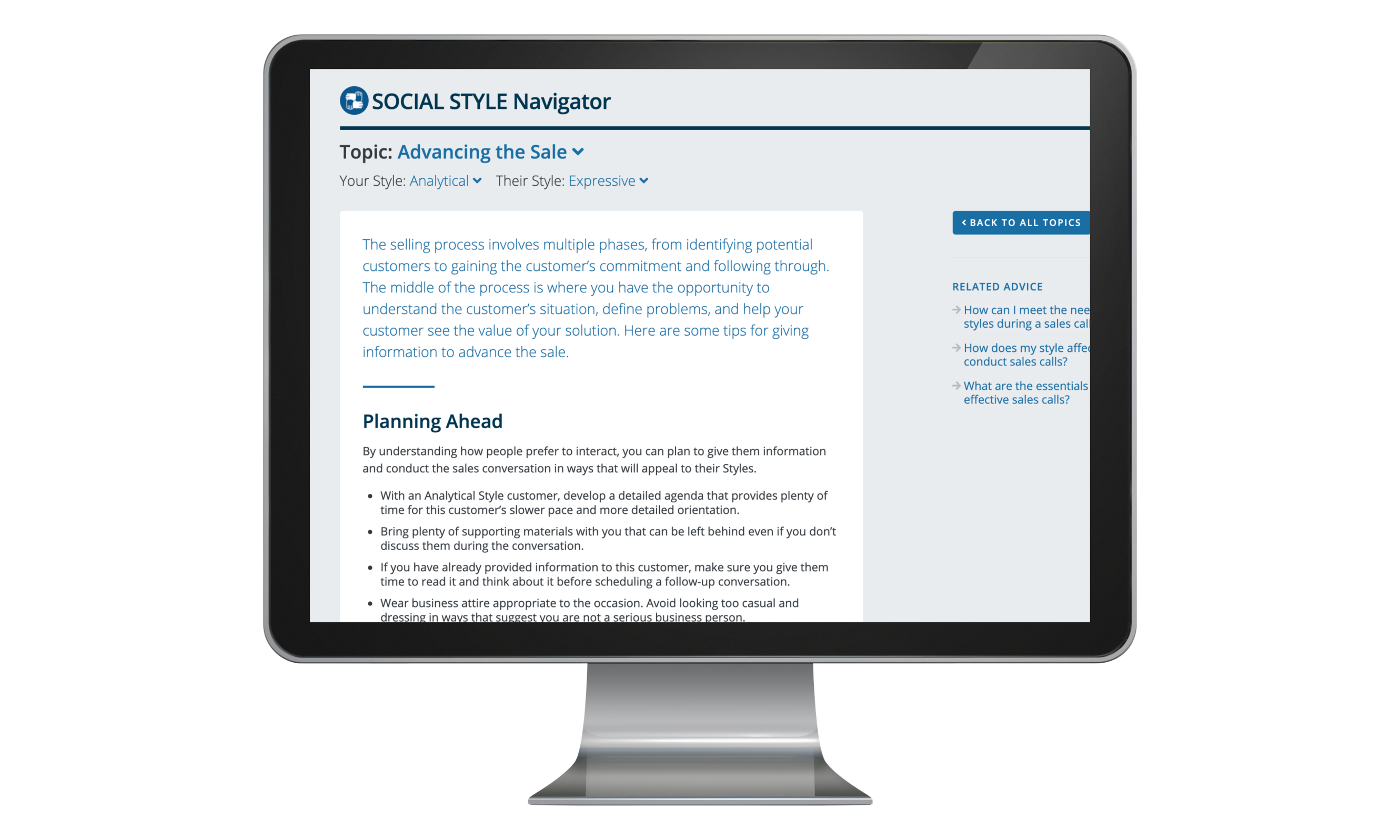 待人处事风格导航器®访问权限（仅限在线档案）
可访问 tracomlearning.com 获得

使用你的用户名和密码登录，获得待人处事风格导航器的免费无限访问权限
© TRACOM 公司。保留所有权利。
45
[Speaker Notes: 1 Minute
THIS SLIDE FOR ONLINE PROFILES ONLY

SAY Available through www.tracomlearning.com 
Enter your username and password for free, unlimited access to SOCIAL STYLE Navigator®]
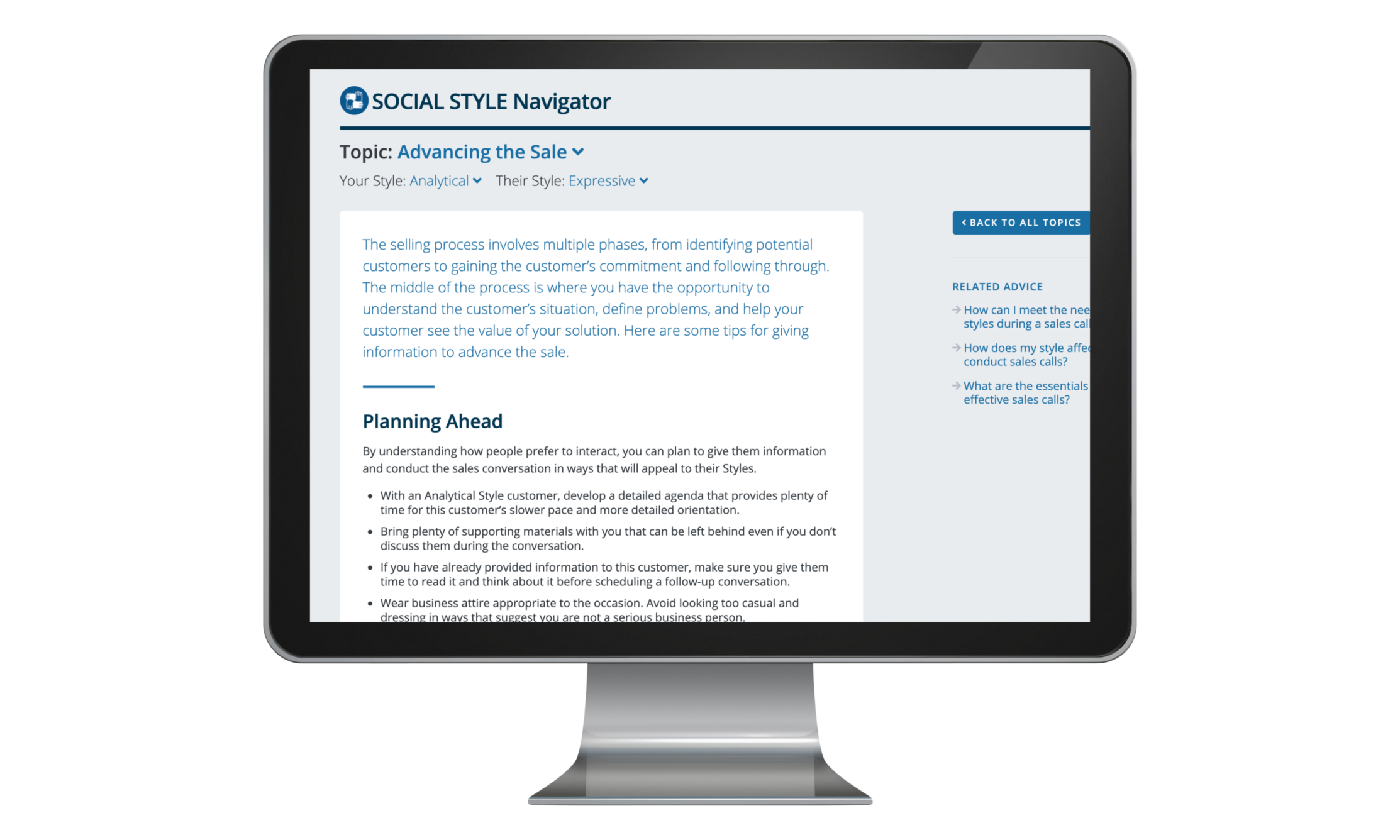 待人处事风格导航器®访问权限（仅限纸质档案）
转到：
tracomlearning.com/registration-paper 

使用你的电子邮件地址和订阅代码_____-_____注册 
获得待人处事风格导航器的免费无限访问权限
© TRACOM 公司。保留所有权利。
46
[Speaker Notes: 1 Minute
THIS SLIDE FOR PAPER SURVEYS ONLY

SAY Go to tracomlearning.com/registration-paper and register with your email address and subscription code ______-______ for free, unlimited access to SOCIAL STYLE Navigator®


IMPORTANT FACILITATOR NOTE REGARDING SUBSCRIPTION CODES:
Your subscription code can be found on the “ATTENTION” colored flyer included in your participant materials shipment. The code is formatted in two sets of 4 numbers separated by a hyphen (EXAMPLE：xxxx-xxxx).  If you do not have the “ATTENTION” flyer included with your materials shipment, please contact TRACOM to receive your subscription code.]
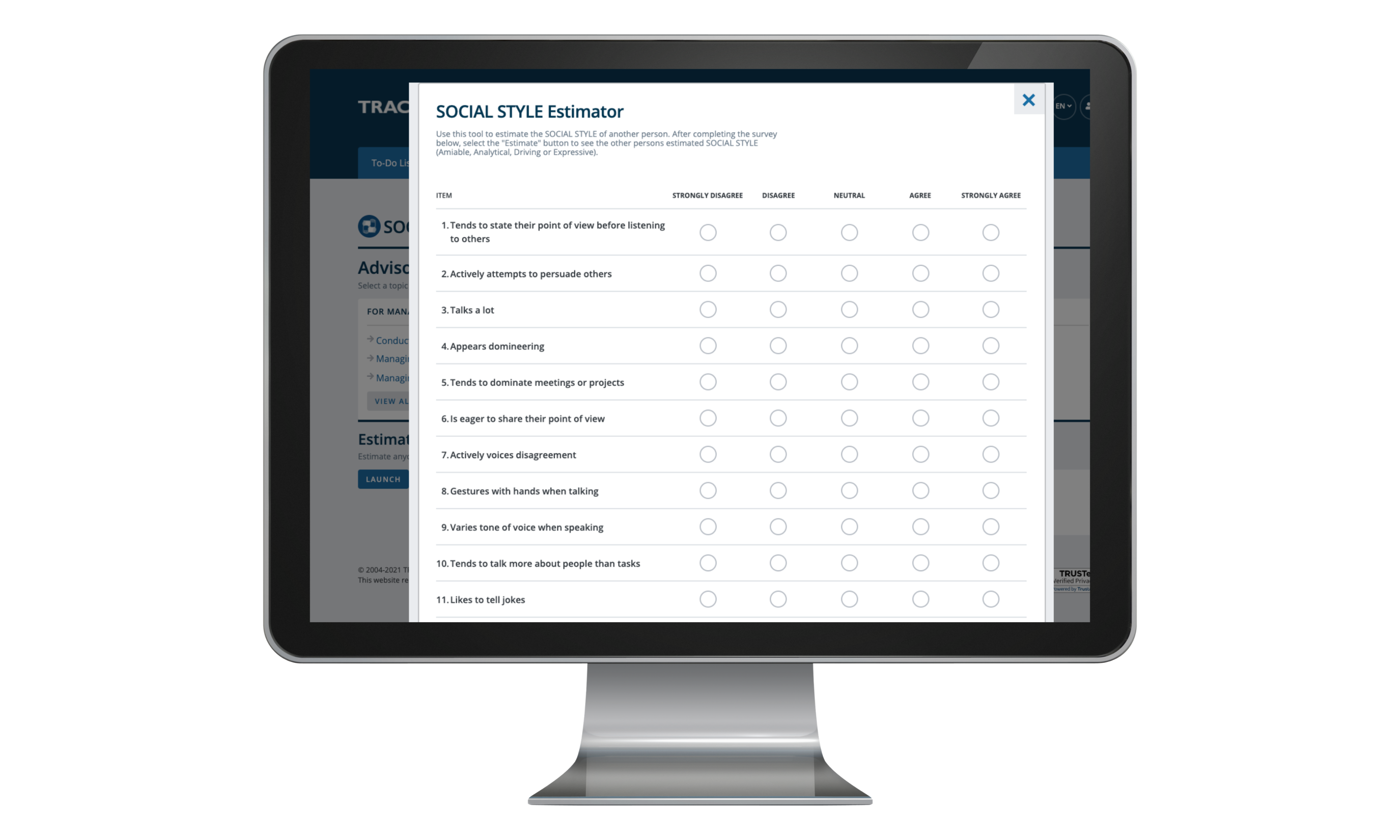 © TRACOM 公司。保留所有权利。
47
[Speaker Notes: Optional demonstration, time permitting]
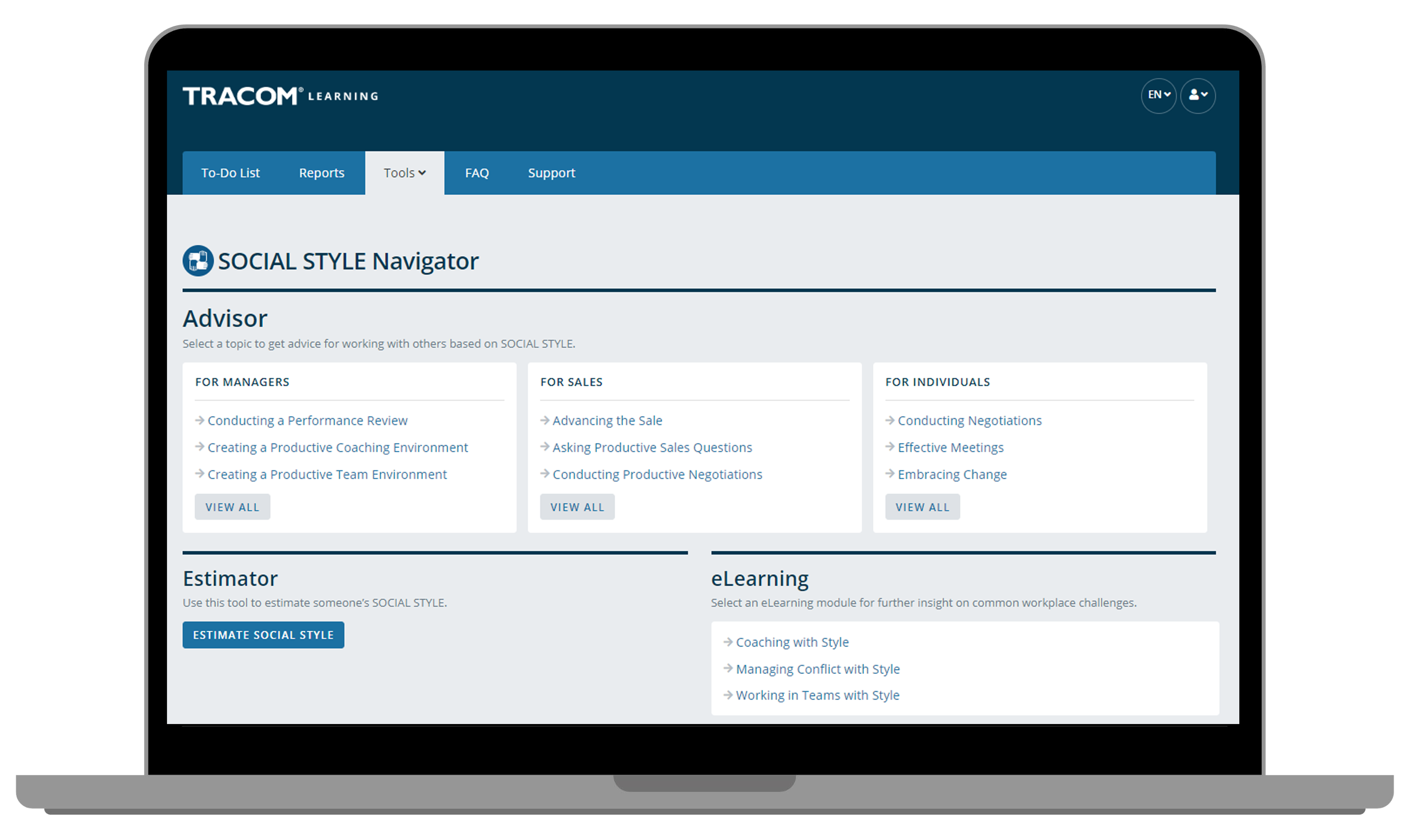 © TRACOM 公司。保留所有权利。
48
[Speaker Notes: Optional demonstration, time permitting]
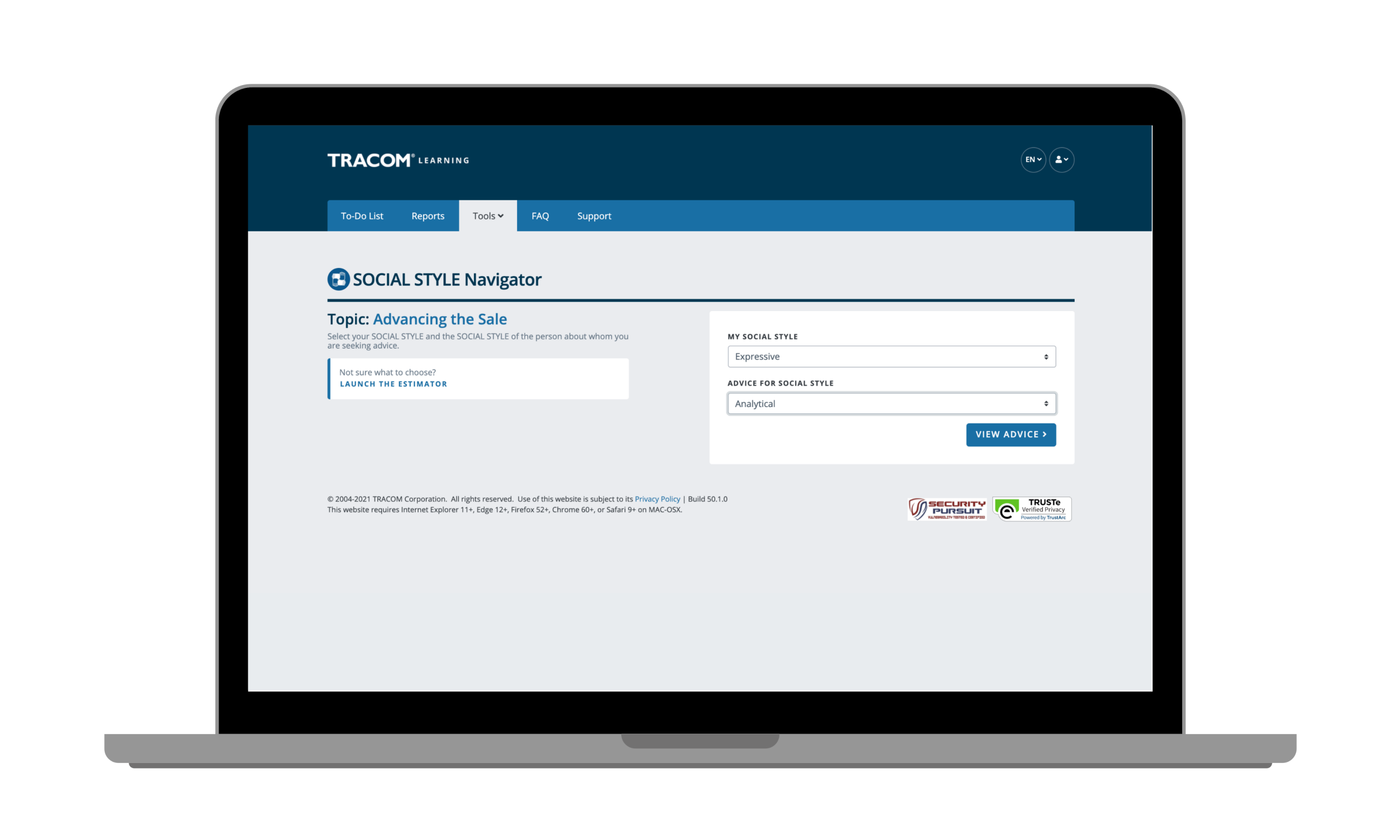 © TRACOM 公司。保留所有权利。
49
[Speaker Notes: Optional demonstration, time permitting]
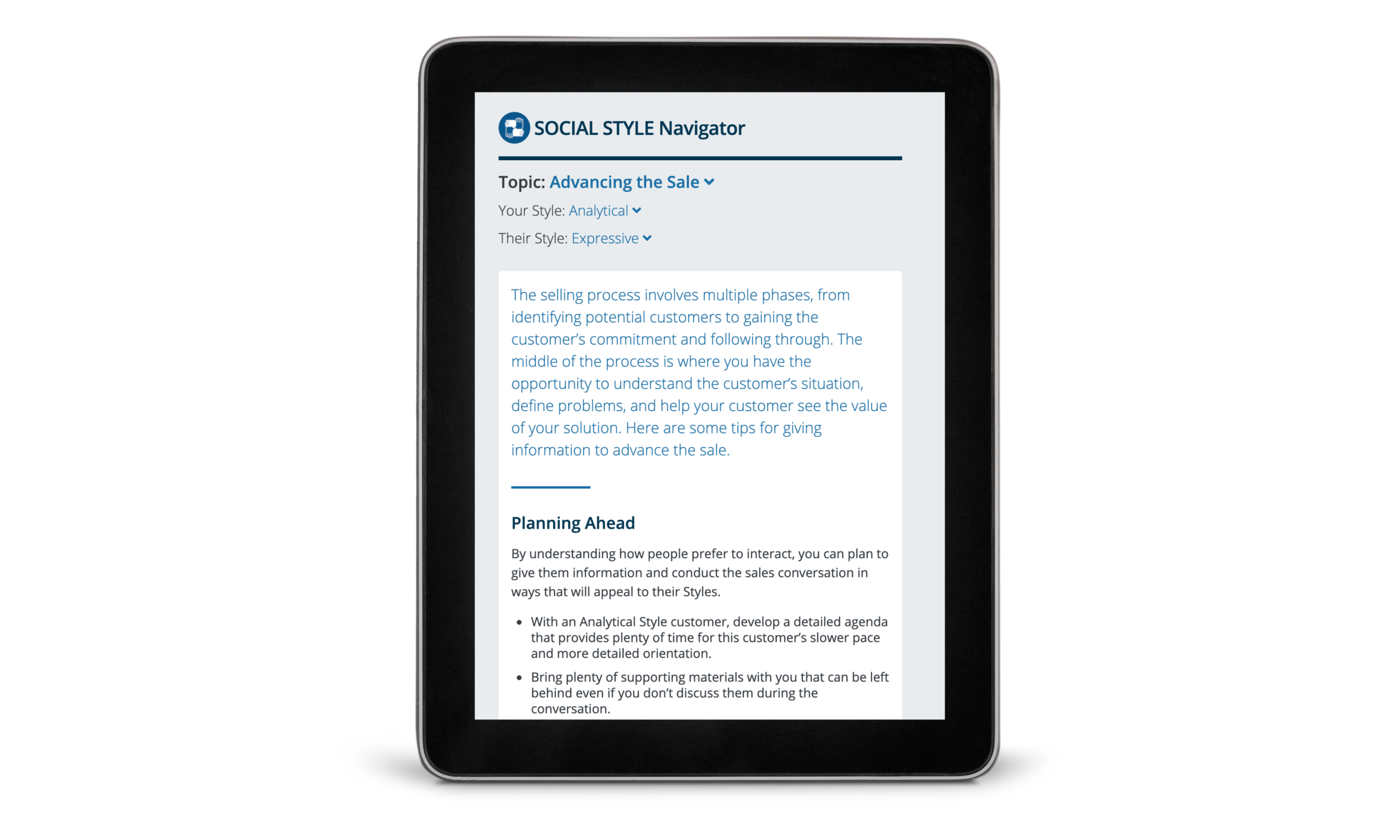 © TRACOM 公司。保留所有权利。
50
[Speaker Notes: Optional demonstration, time permitting]
待人处事风格护照
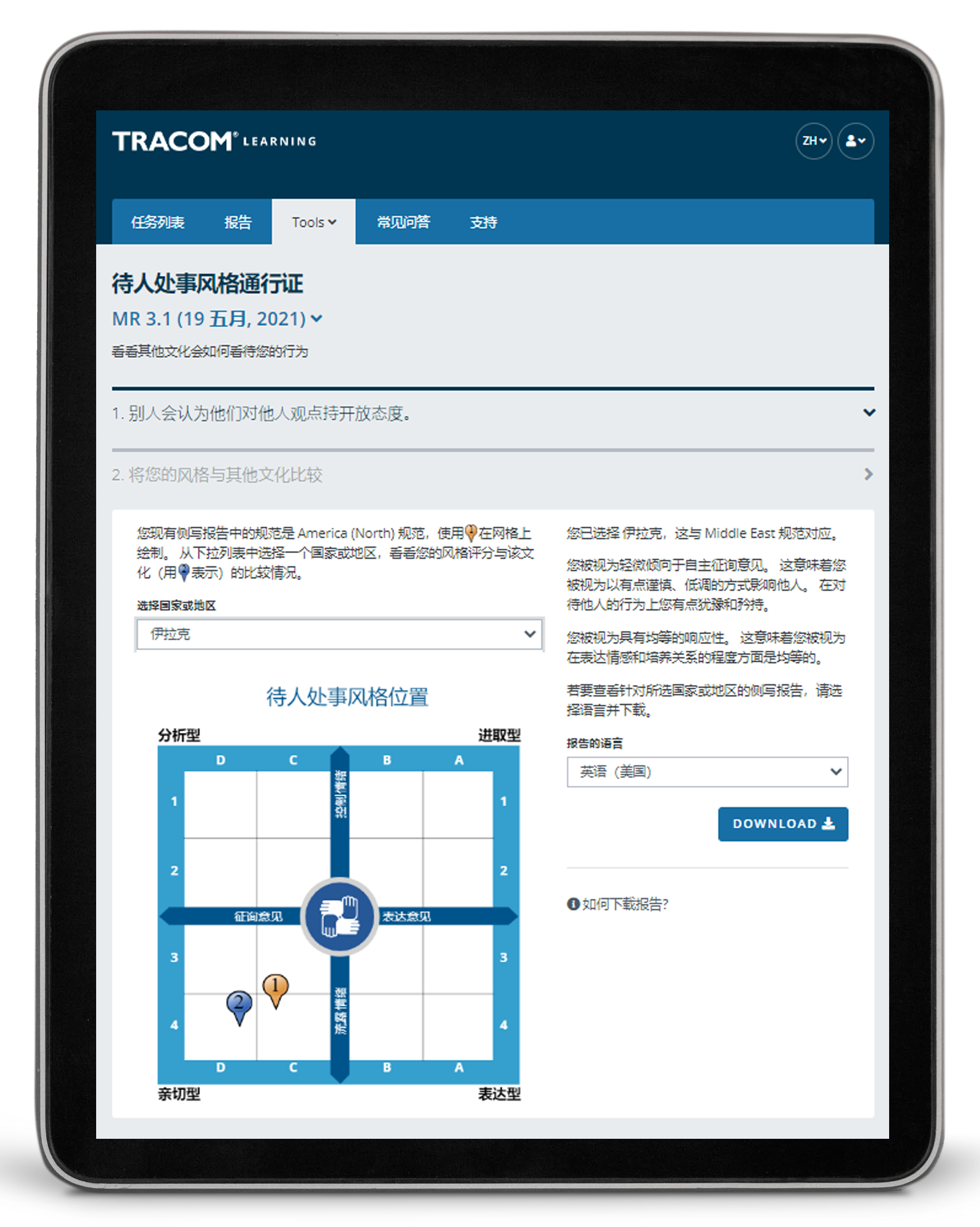 © TRACOM 公司。保留所有权利。
51
[Speaker Notes: Optional demonstration, time permitting]
© TRACOM 公司。保留所有权利。
52
[Speaker Notes: 2 MINUTES

Thank you. Do you have final questions / feedback.]
自选练习
根据你的培训需求和可用时间选择自选练习。
© TRACOM 公司。保留所有权利。
53
[Speaker Notes: You can draw upon the following exercises to enhance your session to best meet the needs of your participants.]
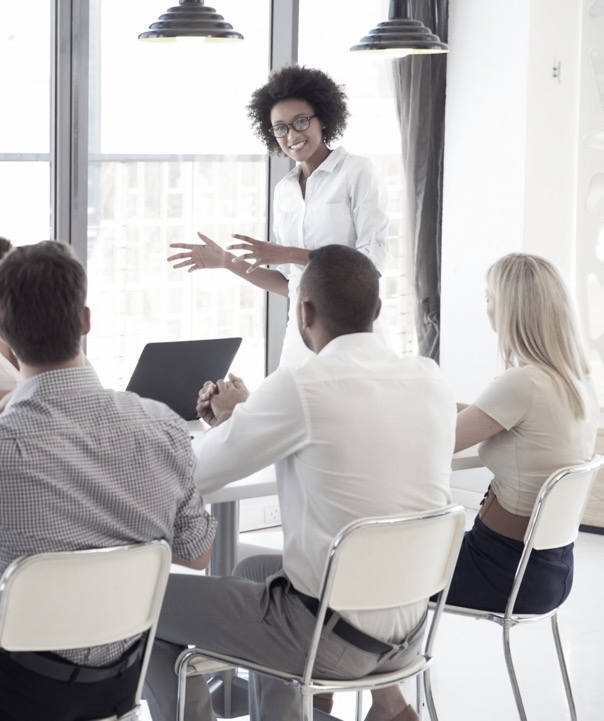 潜在有毒的关系
控制情绪
分析型
节奏较慢
注重细节
严肃和正式的方式
进取型

节奏较快
注重目标
严肃和正式的方式
征询意见
表达意见
亲切型

节奏较慢
注重关系
随意和非正式的方式
表达型

节奏较快
注重共性
随意和非正式的方式
流露情绪
© TRACOM 公司。保留所有权利。
54
[Speaker Notes: Potentially Toxic Relationships

Purpose
To determine if they have a toxic relationship with a customer.

Recommended Time
10 minutes

Materials Needed
None

Directions
ASK participants to turn to pages 21 through 23 of the Participant Workbook.
DESCRIBE the possibility of Toxic Relationships occurring when both the salesperson and the customer act in Style-bound ways.
SAY Toxic relationships can occur when you and your customer interact in “Style-bound ways.” That is, you both act according to Style Need and Orientation and make little or no attempt to accommodate the Style of the other person.
ASK participants to take a few moments to consider whether they have a toxic relationship with a customer.
ASK participants to write notes about ways they can resolve these relationships. 
DEBRIEF the exercise by asking participants to share their insights.]
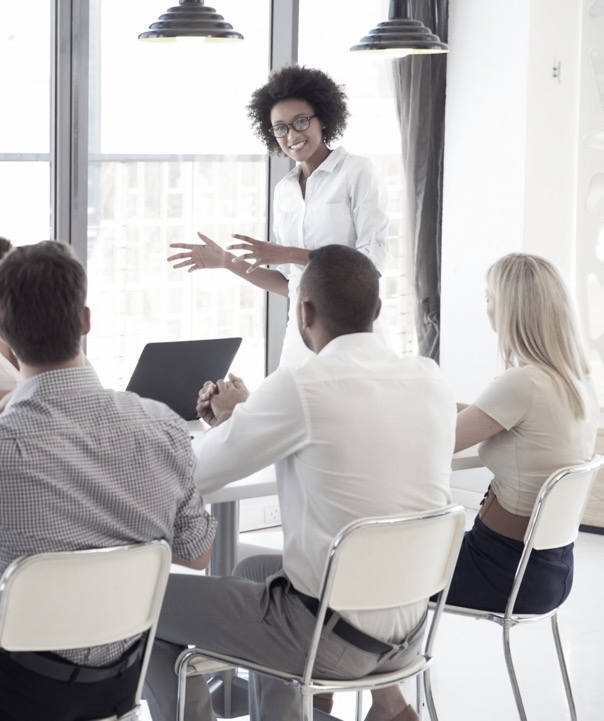 风格讨论会
目标：让你有机会描述，相反的待人处事风格定位会如何为你带来压力，并深入了解如何与这种风格的客户相处更有效率。
指导：
在你指派的小组中，讨论并开发一个清单，列出会为你带来压力的相反待人处事风格的表现。
与相反风格的小组分享你的清单。
在你的小组中，讨论你怎么做才能更好地与相反风格互动。
与相反风格和整个班级分享你的信息。
55
© TRACOM 公司。保留所有权利。
55
[Speaker Notes: Style Forum

Purpose
The purpose of this exercise is to give participants an opportunity to describe what it is about the opposite SOCIAL STYLE position that creates tension for them when working with customers of that Style and to develop insights into how to be more productive with a person who has that Style. 
Recommended Time
30 minutes
Materials needed
None
Directions
Break participants into groups by SOCIAL STYLE position with a maximum of six per group.
Give each group 10 minutes to discuss and develop a list of behaviors that the opposite SOCIAL STYLE position manifests to create tension that leads to unproductive relationships.
After each group has developed its list, ask the Amiable and Driving Styles to get together to share their lists. Ask the Expressive and Analytical Styles to do the same thing. Each Style should spend five to ten minutes sharing its list and answering clarifying questions. Caution the groups that this is not a time to get defensive.
After each group has heard the other’s list, the original groups should get together by themselves to discuss what they can do to interact better with the opposite Style (e.g., those with Expressive Styles would develop a list of what they could do to make the relationship more productive with Analytical Styles). As each group shares its list of what it could do better, the opposite Style group should provide feedback and suggestions as to how appropriate the lists are.
After all groups have shared their information with the opposite Style, the whole class discusses what has been learned.
At the conclusion of the exercise, each group should have valuable information as to how to behave more appropriately with the diagonally opposite Style. In addition, after the general class discussions, each Style should have valuable information for working with each of the other SOCIAL STYLE positions.]
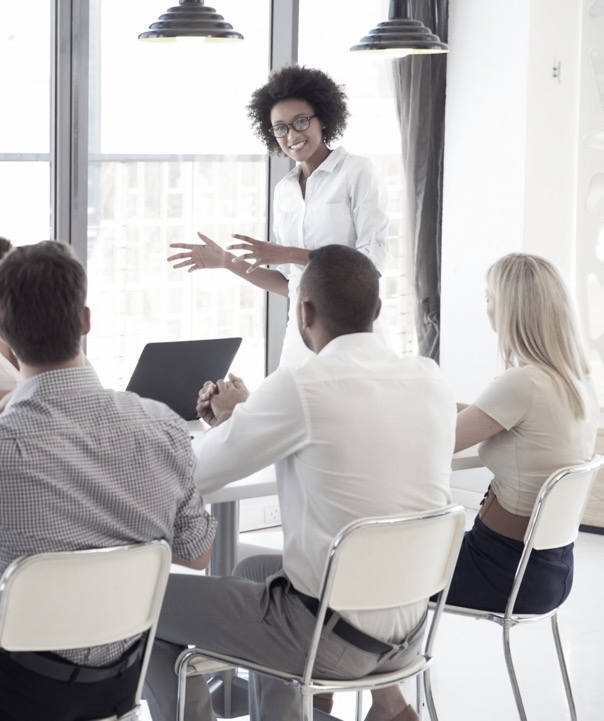 变通能力讨论会
目标：让你有机会描述一段富有挑战性的关系，并以小组为单位，确定你可以采取哪些具体步骤向那个客户展现更高的变通能力。
指导：
分成四个风格小组。
每个人每次一个：
描述一个大家和他关系都不好的客户，并尝试确定他们的风格。
分享这个客户做了什么让大家感到沮丧。
以小组为单位，帮助这个人确定向这个客户展现更高变通能力的具体措施。
提名一个发言人：你有什么独特或有见地的东西想和整个小组分享吗？
56
56
© TRACOM 公司。保留所有权利。
[Speaker Notes: Versatility Forum

Purpose
This exercise helps learners prepare to apply Versatility with a challenging relationship. Each Style group helps one another identify specific actions they can take to show more Versatility.
Recommended Time
30 minutes
Materials needed
Style and Versatility profiles, to help discover specific strategies for showing Versatility.
Directions
DIVIDE participants into Style groups and assign them to virtual breakout rooms (or separate areas of a physical space).
PROVIDE instructions on the slide. 
SAY Nominate a spokesperson to represent your Style group. Take note of anything unique or insightful that you want to share with the whole group. We don’t want you to repeat everything that was said, only key takeaways.
CONDUCT the activity, carefully monitoring time and adding value as appropriate. 
CLOSE the Versatility Forum by ASKING for questions and EMPHASIZING any key insights participants made.]
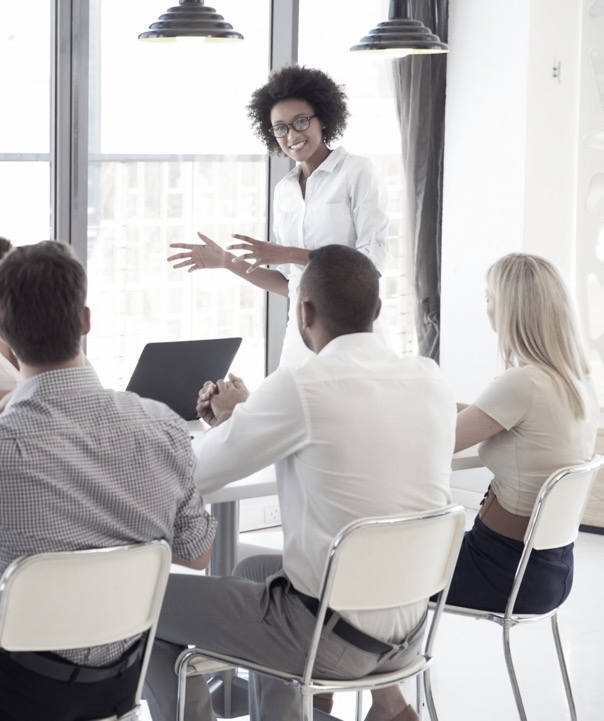 待人处事风格导航器
目标：使用导航器改善你的效能。
指导
确定一个你想要提高效能的客户或情况（比如会议）。
登录 tracomlearning.com，再从“工具”选项卡中选择待人处事风格导航器。
使用“评估器”来评估您确定的人的风格。如果涉及多个人，那么对每个人都执行这一步骤，或者现在跳过这一步。
查看“顾问”选项卡下的主题列表，找到相关的建议区域并单击。
阅读建议，并打印此页，以备不时之需。
以小组为单位，讨论学习到的任何见解。
57
© TRACOM 公司。保留所有权利。
57
[Speaker Notes: SOCIAL STYLE Navigator

Purpose
To use SOCIAL STYLE Navigator to improve your effectiveness.
Recommended Time
30 minutes
Materials Needed
Login to tracomlearning.com 
Directions
Determine a customer or situation (such as meetings) where you want to improve your effectiveness.
Login to tracomlearning.com and select SOCIAL STYLE Navigator from the Tools tab.
Use the “Estimator” to estimate the Style of the person you identified. If multiple people are involved, do this for each person or skip this step for now.
Examine the list of topics under the “Advisor” section to find the relevant advice area and click on it.
Read the advice and print the page if needed to keep with you.
As a group, discuss any insights that were learned.]
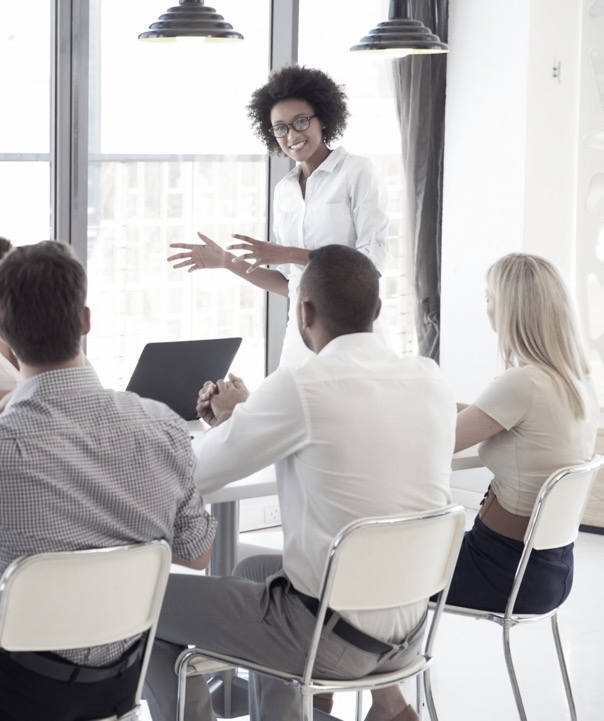 变通能力行动计划
目标：制定一项行动计划来提高你的变通能力。
指导：
阅读你的变通能力档案，了解你的行为（仅限在线档案）
复习这三个部分中提供的策略：改善表达的方法、提升才能的方法以及改善反馈的方法。（仅限在线档案）
在每个区域中，决定一到两个你要采取的具体措施，并把它们写下来。
与另一个人（或小组）配对，讨论你的计划。
© TRACOM 公司。保留所有权利。
58
58
[Speaker Notes: Versatility Action Plan

Purpose
To develop a specific action plan for increasing your Versatility. 

Recommended Time
30 minutes

Materials Needed
Versatility Profile 

Directions
Read your Versatility profile to understand your behavior.
Review the strategies provided in the three sections：Ways to Improve Presentation, Ways to Improve Competence, and Ways to Improve Feedback.
Within each area, decide on one or two specific actions that you will take, and write these down.
Pair up with another person (or small group) and discuss your plan.]
观察风格的技巧
不要过早下结论
保持客观
将风格行为和一个人的角色和职位区别开
适度的压力可以明确一个人的风格
不要挡道（做一个观察者）
1
2
3
4
5
© TRACOM 公司。保留所有权利。
59
[Speaker Notes: Guidelines for Observing Style

Purpose
The purpose of this exercise is to familiarize participants with the six rules for identifying another person's SOCIAL STYLE.
Recommended Time:
10  minutes
Materials Needed
None
Directions
SAY The more accurately we are able to observe our colleagues’ Styles, the better we will be able to adapt our own behavior to earn greater Versatility. 

ASK participants to take notes on ways of implementing the best practices. 

DESCRIBE the best practices:
Don’t jump to conclusions
Remain objective
Separate Style behavior from someone’s role or position
A moderate amount of stress can clarify someone’s Style
Get out of the way (be an observer)

ASK if there are any questions.]
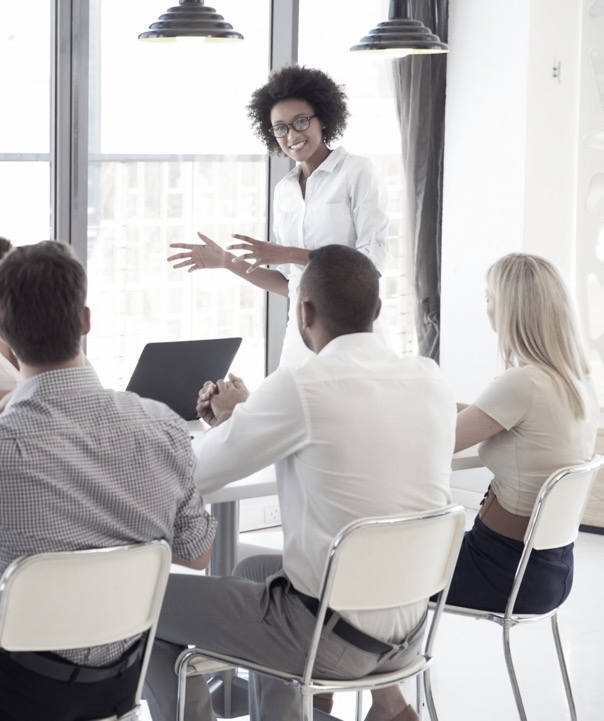 采取我的发展措施
目标：确定你可以采取发展措施的具体方法，以提高你与客户相处的效率。
指导：
（使用待人处事风格导航器中的“风格评估器”）评估你的一个客户的风格。
记录这个客户的风格需求和倾向。
具体确定你该如何对这个客户采取你的发展措施。
解释你确定采取的发展措施为什么对这个客户特别有效。
60
© TRACOM 公司。保留所有权利。
60
[Speaker Notes: Taking My Growth Action

Purpose
To get participants to think about how taking their Growth Action (in specific ways) could help to enhance their effectiveness with a customer.

Recommended Time
20 minutes

Materials Needed
ISEV Participant Workbook 
SOCIAL STYLE Navigator (“Style Estimator”)

Directions
1. Ask participants to estimate the Style of a customer. This can be done using the “Style Estimator” of the SOCIAL STYLE Navigator. If participants don’t have online access, they can refer to the graphic on page 12 of the Participant Workbook  for help in determining the customer’s Style.

3. After about five minutes, ask for volunteers to identify their Style and, specifically, how they thought they could take their growth action with the customer.

4. Ask participants why taking the growth action they identified would be particularly effective with the Style of the customer they selected.

5. Provide feedback to participants based on the specifics of the action they identified.]
使用变通能力™改善销售效能
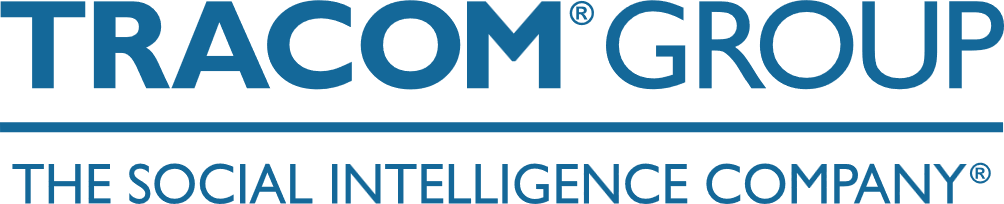 4.0 版